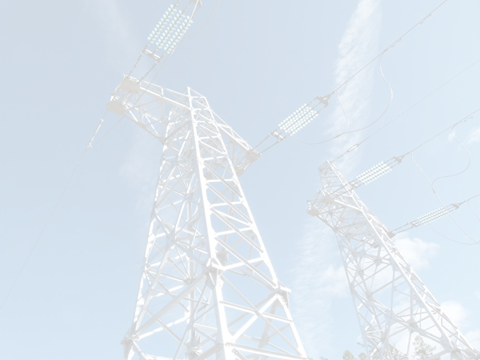 25 лет на рынке
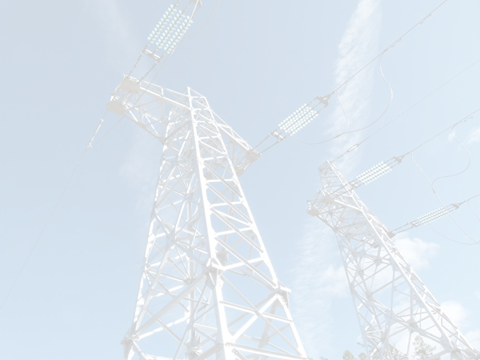 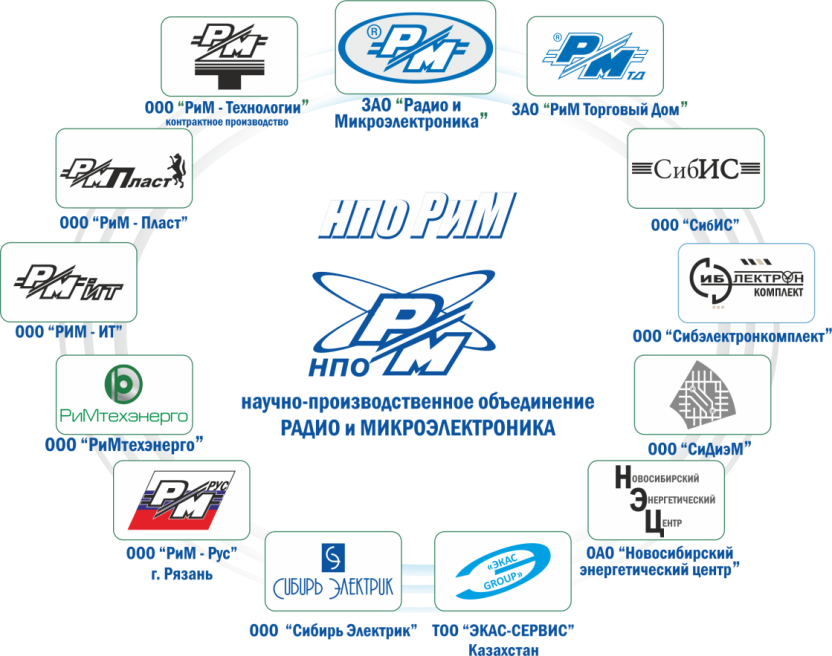 НПО «Радио и Микроэлектроника» (НПО «РиМ») – один из крупнейших в России производителей приборов учета электроэнергии  и комплексных автоматизированных информационно-измерительных систем коммерческого и технического учета электроэнергии и энергоресурсов (АИИС КУЭ/АИИС ТУЭ).В настоящее время производство НПО «РиМ» организовано в виде холдинга, состоящего из 13 самостоятельных подразделений, закрывающих весь цикл наукоемкого производства – от маркетинга, разработки и производства, до дальнейшего технического сопровождения наиболее сложной продукции ЗАО «РиМ».
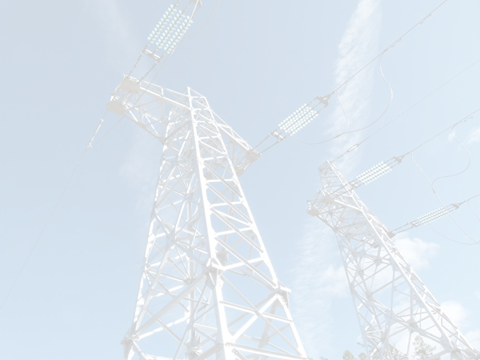 Со времен основания в 1991г. НПО «РиМ» произведено более 1 000 000 интеллектуальных приборов учета электроэнергии работающих в АИИС КУЭ, эксплуатируемых во многих  регионах РФ. Наша продукция успешно применяется в таких предприятиях, как:

ОАО «РАО ЭС Востока» - 110 000 ПУ;
Сибирский федеральный округ – 254 000 ПУ
ОАО АК «Якутскэнерго» - 16 000 ПУ;
ОАО «МРСК Волги» - 265 000 ПУ;
ОАО «МРСК Юга» - 48 000 ПУ;
ОАО «МРСК Центра» - 62 000;
ОАО «МРСК Сибири» - 22 000 ПУ;
ОАО «Иркутскэнерго» - 121 000 ПУ;
ОАО «Городские электрические сети» г.Томск – 45 000 ПУ;
и в  других предприятиях.

В Республике Казахстан – 71 000 ПУ.
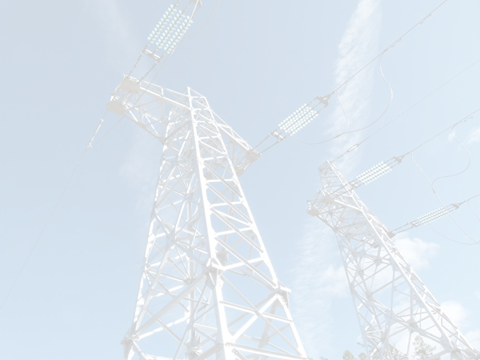 Основные тенденции развития систем АИИС КУЭ для
розничного рынка электроэнергии
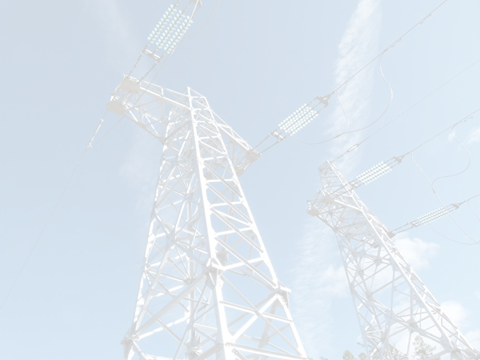 Типовая структурная схема АИИС КУЭ
Верхний уровень
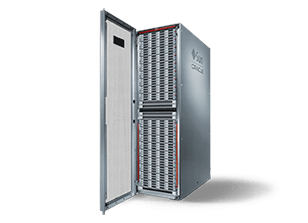 Сервер
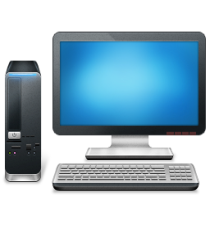 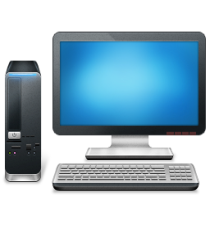 Клиентский компьютер
Клиентский компьютер
GSM
GPRS
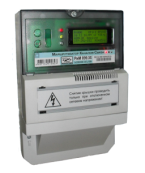 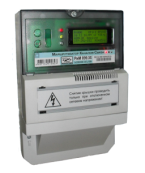 Средний уровень
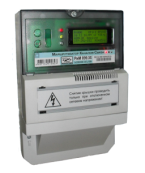 Сеть RF-PLC
Сеть RF-PLC
УСПД - МКС
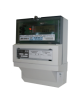 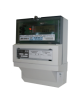 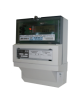 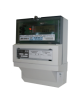 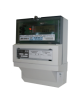 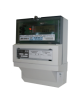 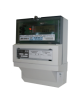 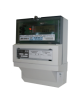 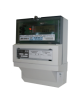 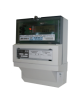 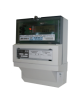 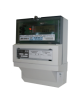 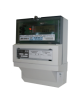 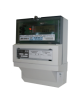 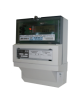 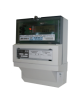 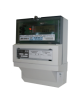 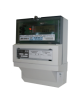 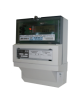 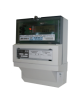 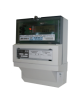 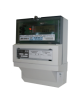 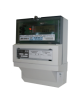 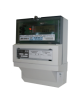 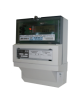 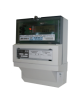 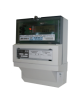 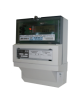 Сеть 0,4 кВ
Нижний уровень
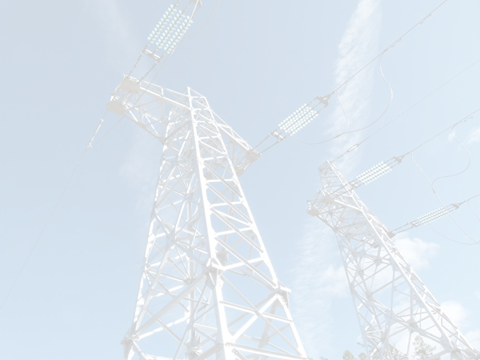 Основная задача АИИС КУЭ – 

Сбор данных по потребленной электроэнергии с абонентов в автоматическом режиме.

Решение вопросов сведения небаланса по ТП до уровня не более 5%, т.е. сведения коммерческих потерь почти до нуля.

Облегчить задачу обслуживающего персонала для выявления хищения электроэнергии в процессе эксплуатации системы.
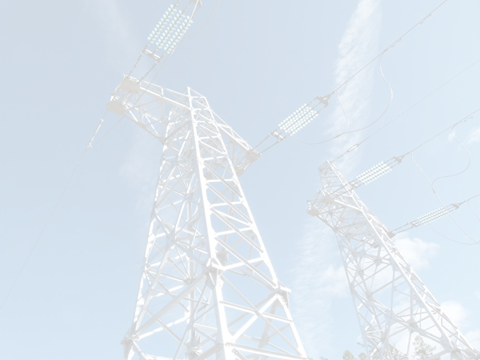 Одна из задач которая ставиться ПАО «РОССЕТИ» - чтобы приборы выпускаемые различными производителями были интероперабельными, т.е. взаимозаменяемыми при замене прибора учета в АИИС КУЭ.
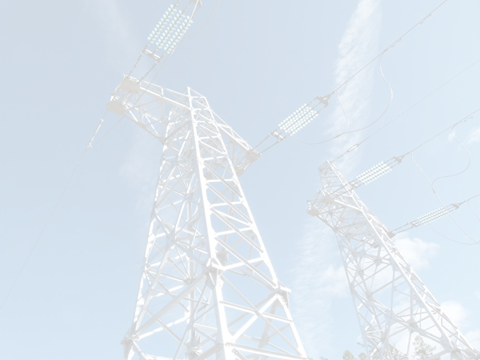 Типовые требования к ПУ по:
 метрологии;
 функциональным  возможностям;
 протоколам обмена.
Типовые требования АИИС  КУЭ
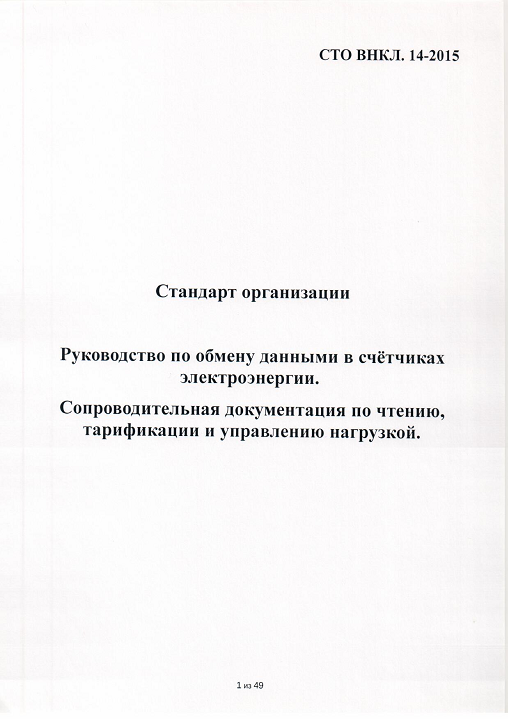 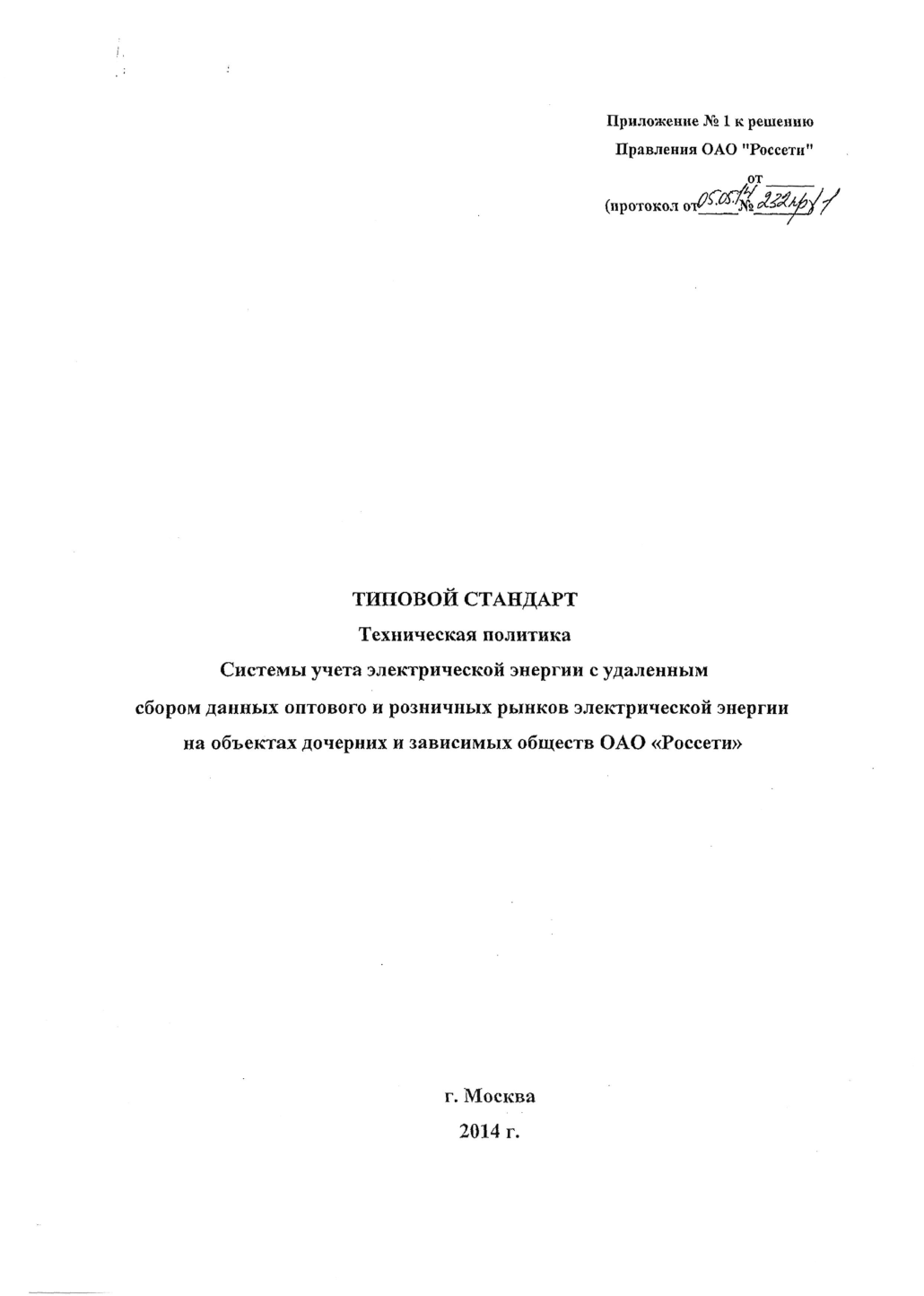 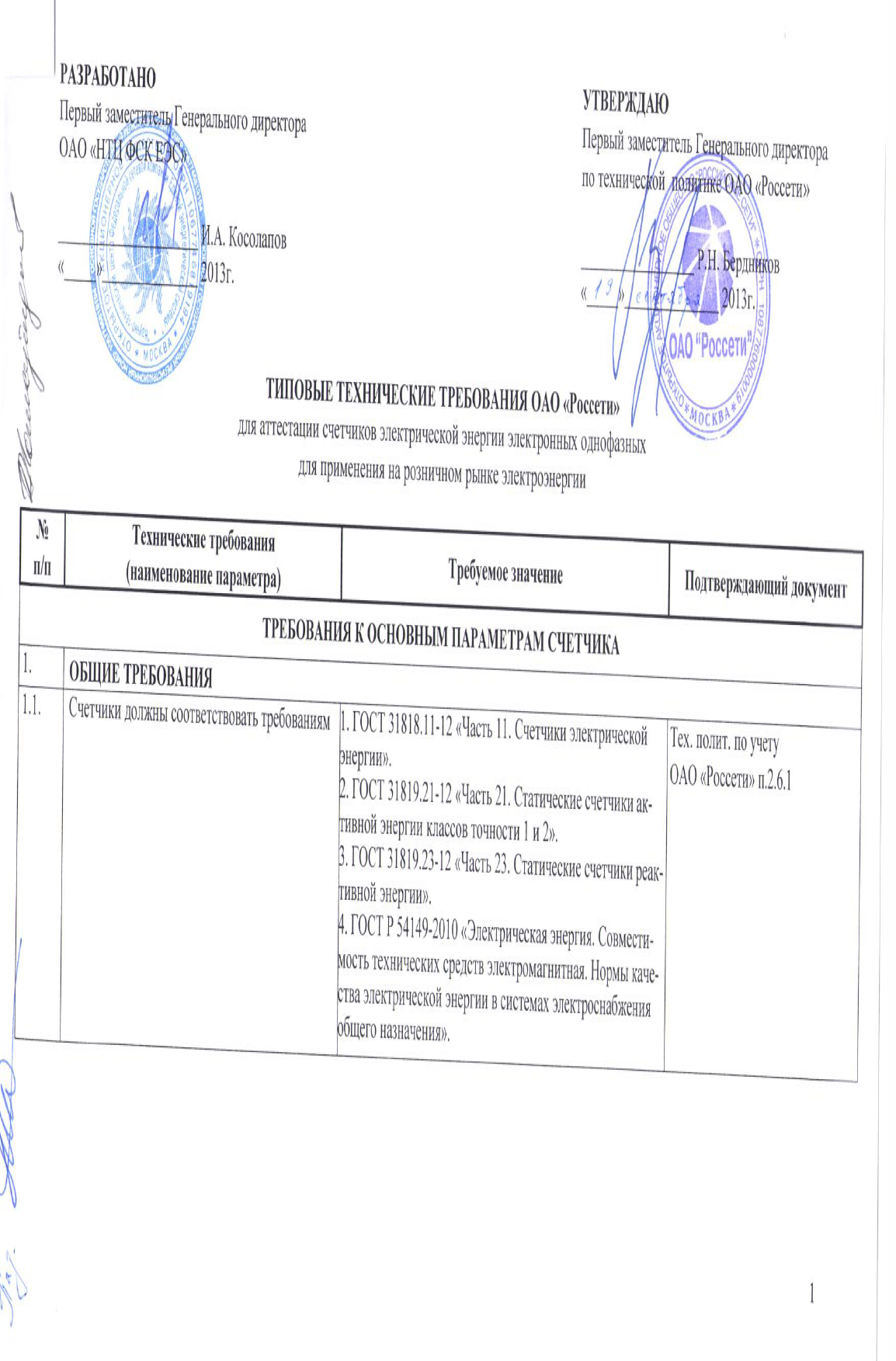 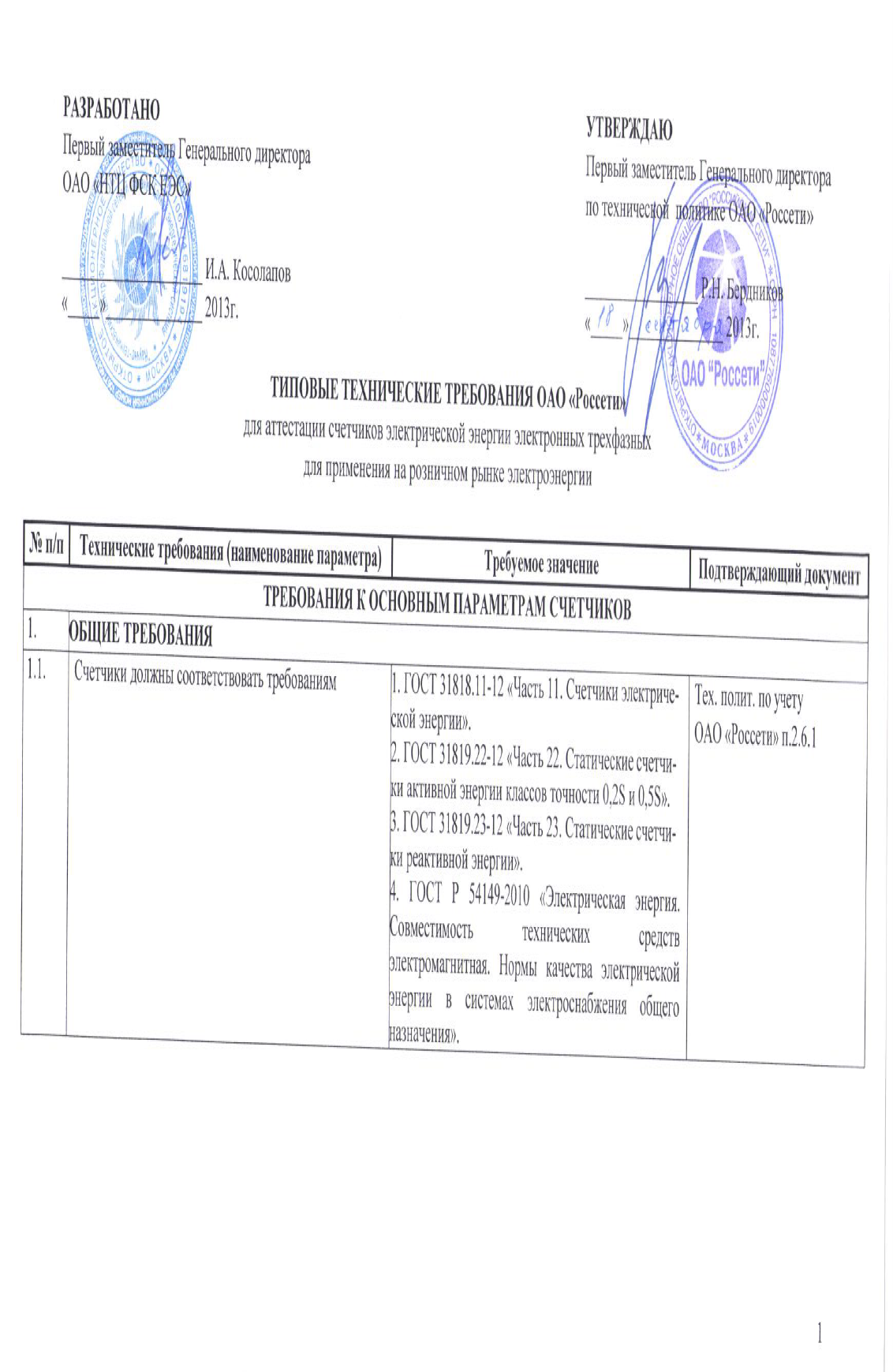 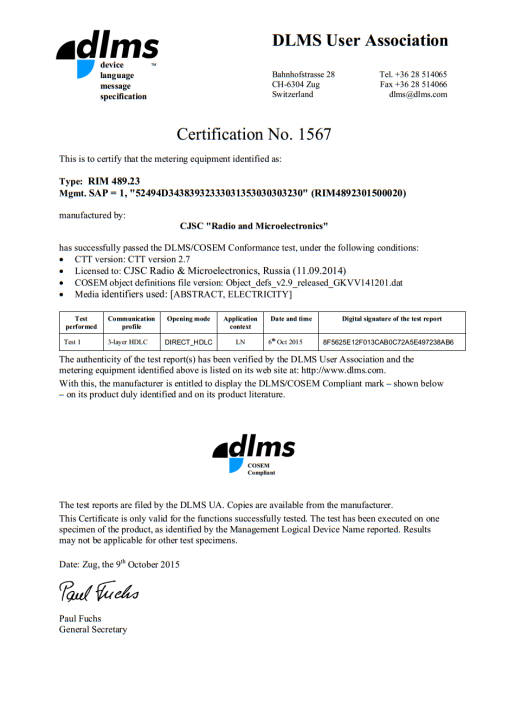 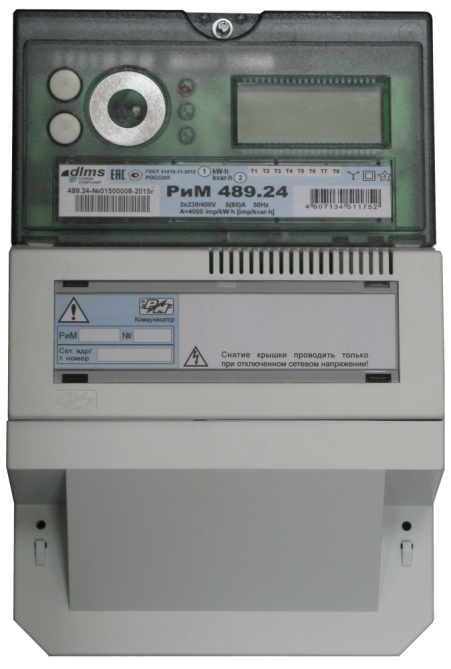 Стандарт предприятия 
по протоколу обмена 
 DLMS/COSEM
Аттестация
Сертификационное ПО DLMS/СOSEM   
   Conformance Test Tool
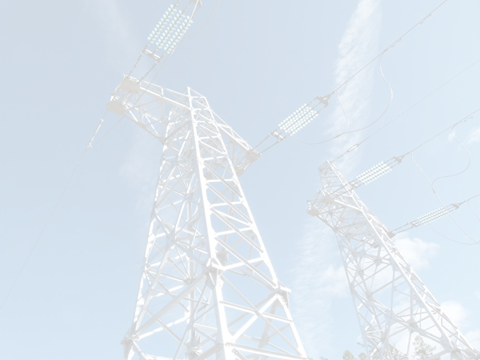 Таким образом должен осуществится переход от
На международный протокол обмена данными DLMS/COSEM в соответствии со стандартом IEC 62056 (решение задачи - приборы учета (ПУ) разных производителей должны быть интероперабельны в АИИС КУЭ).
Пропроритарных протоколов обмена данными в ПУ
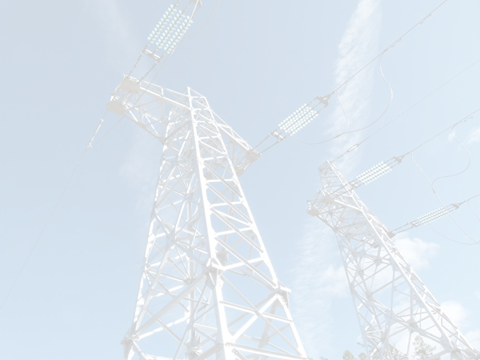 При выполнении выше перечисленных документов будет выполняться  ТОЛЬКО совместимость электросчетчиков  разных производителей.


Остаются вне компетенции данных документов и  должны быть разработаны соответствующие стандарты: 

Связь между  счётчиком и  УСПД - выбор среды передачи и формата данных при обмене данными между счётчиком и УСПД.

Требования к коммуникационному устройству (модему) и его совместимость с передающей средой.
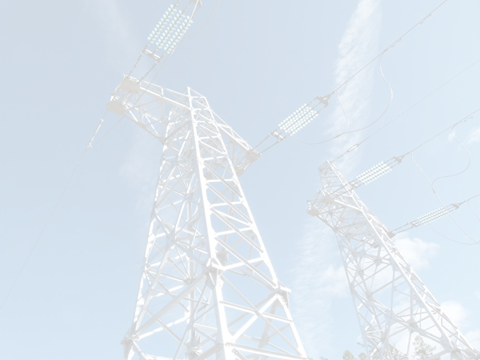 Архитектура системы
GPRS
Ethernet
УСПД -МКС РиМ 099.03  
на ОС Linux и БД SQL
DLMS сервер и клиент
Среда передачи 
данных
COSEM/HDLC
Модем RF;PLC
Сеть передачи данных
PLC или RF
Модем RF;PLC
Модем RF;PLC
RS 485
COSEM/HDLC
Нижний  уровень
COSEM/HDLC
DLMS COSEMсчетчик
DLMS COSEMсчетчик
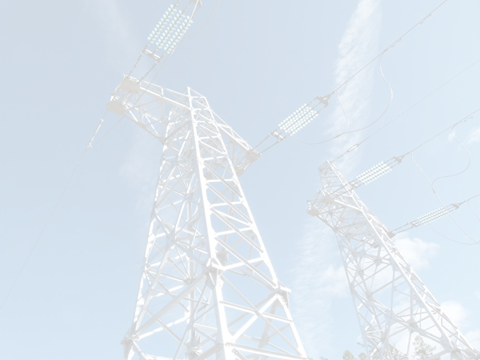 На сегодняшний день  самая сложная и наиболее затратная часть АИИС КУЭ – это организация сети передачи данных между ПУ и УСПД, т.к. необходима надежная 100% передача данных.
Основные каналы передачи данных
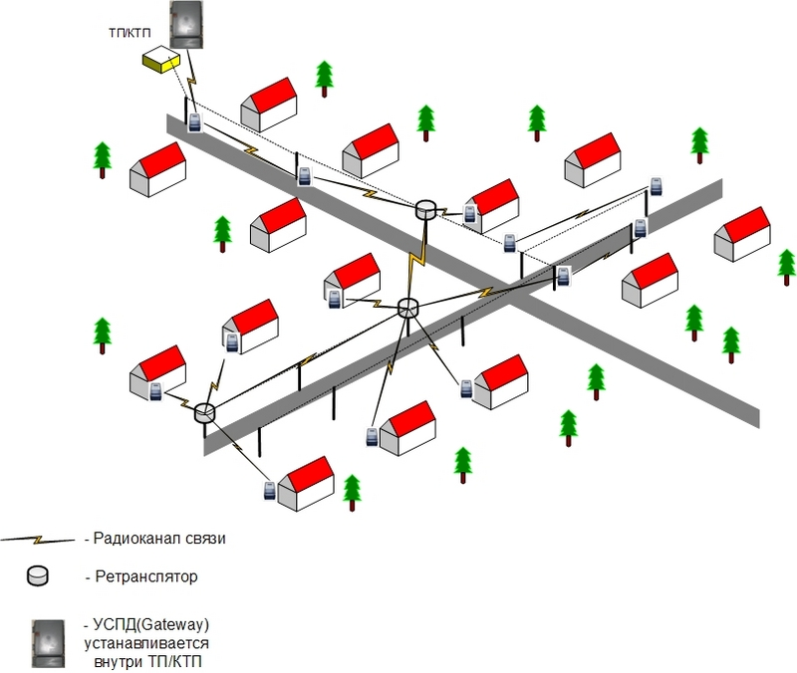 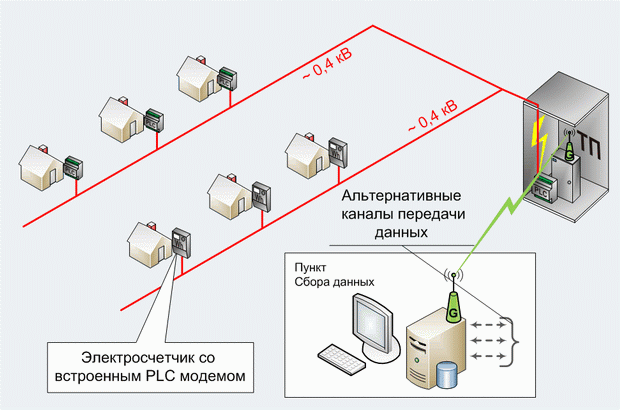 RF - канал
PLC - канал
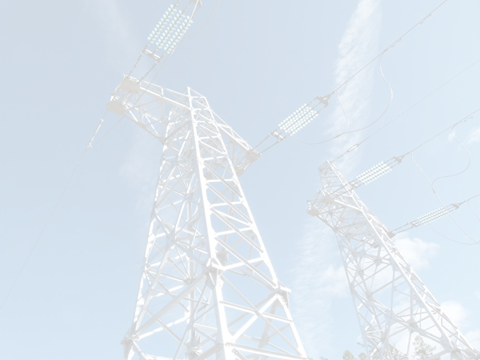 РЕЗЕРВИРУЕМЫЕ КАНАЛЫ RF - PLC
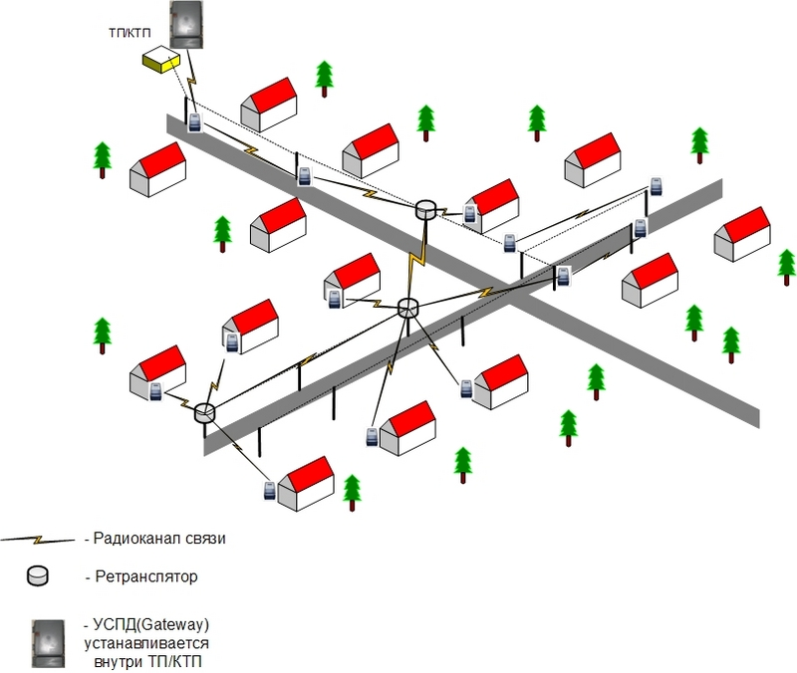 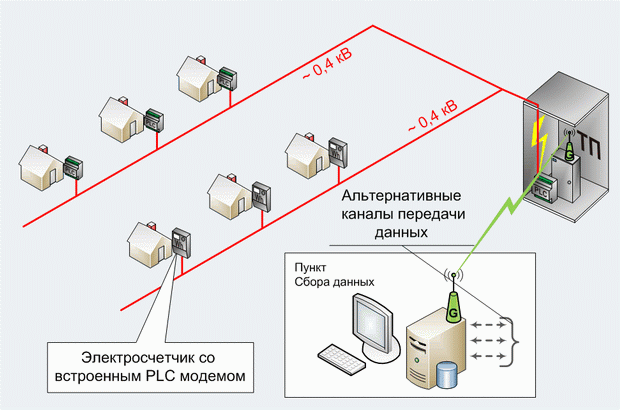 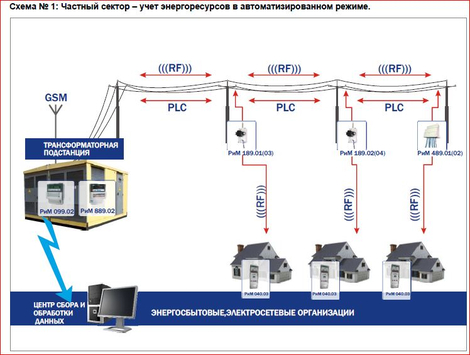 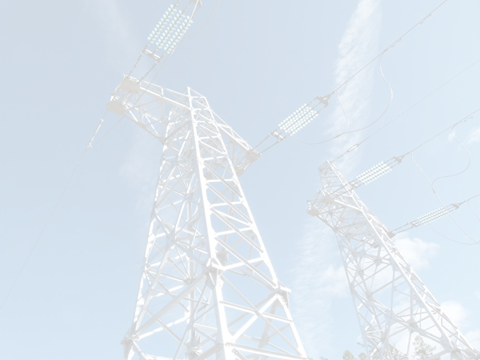 ОРГАНИЗАЦИЯ CЕТИ ПЕРЕДАЧИ ДАННЫХ
Автоконфигурирование маршрутов сети.  
   Передача данных с резервированием каналов  RF –PLC  - 
   передача данных сразу по 2-м параллельным каналам.
Самоорганизующаяся  IPv6-mesh- сеть с резервируемыми каналами передачи данных RF –PLC. 
   Приоритетная передача по более быстродействующему каналу.
   Самодиагностика
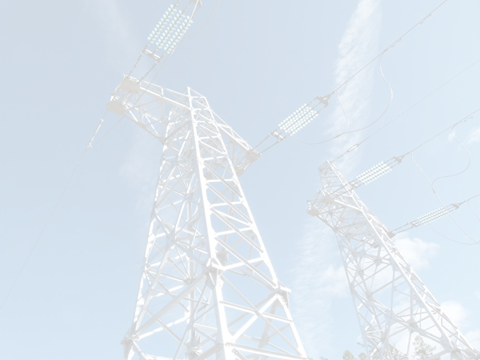 СТЕКИ   ПРОТОКОЛОВ   АИИС КУЭ
ИВК
УСПД  - МКС
DLMS/COSEM
SOAP WEB XML
прикладное ПО
CУБД  SQL ОС LINUX
TCP
IPv4
DLMS/COSEM
клиент
DLMS сервер
SOAP WEB XML
MAC
UDP
TCP
RHY
IPv6
IPv4
Э/счетчик
MAC
6LoWPAN
DLMS/COSEM
сервер
GPRS/
Ethernet
MAC IEEE
802/15/4e
UDP
RF-PLC
IPv6
6LoWPAN
MAC IEEE
802/15/4e
RF-PLC
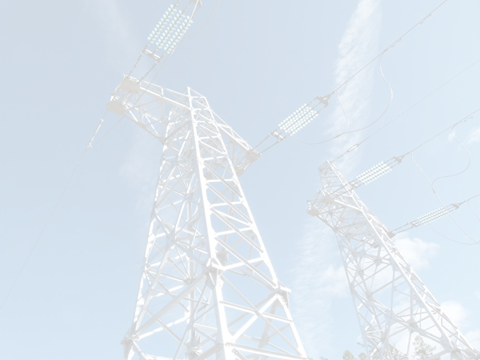 Параллельная маршрутизация по двум
  каналам связи
Узел ретрансляции
1
3
8
2
4
7
5
6
9
PLC – 8  адаптивных каналов
Надежностные 
функции
RF – 8 каналов
Скорость передачи определяется самым медленным каналом
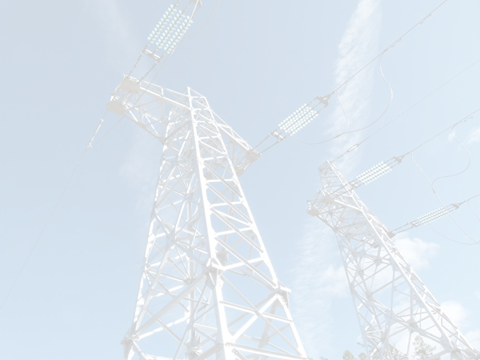 Приоритетная маршрутизация c учётом резервного  канала связи
1
3
8
2
4
7
5
10
6
9
PLC – 8  адаптивных каналов
Надежностные 
функции
RF – 8 каналов
Скорость передачи определяется пределяется в основном каналом RF
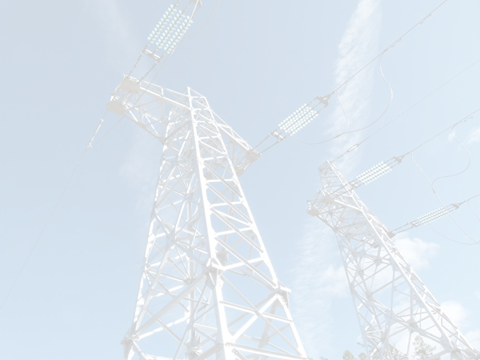 Пример соединений в самоорганизующейся mesh - сети
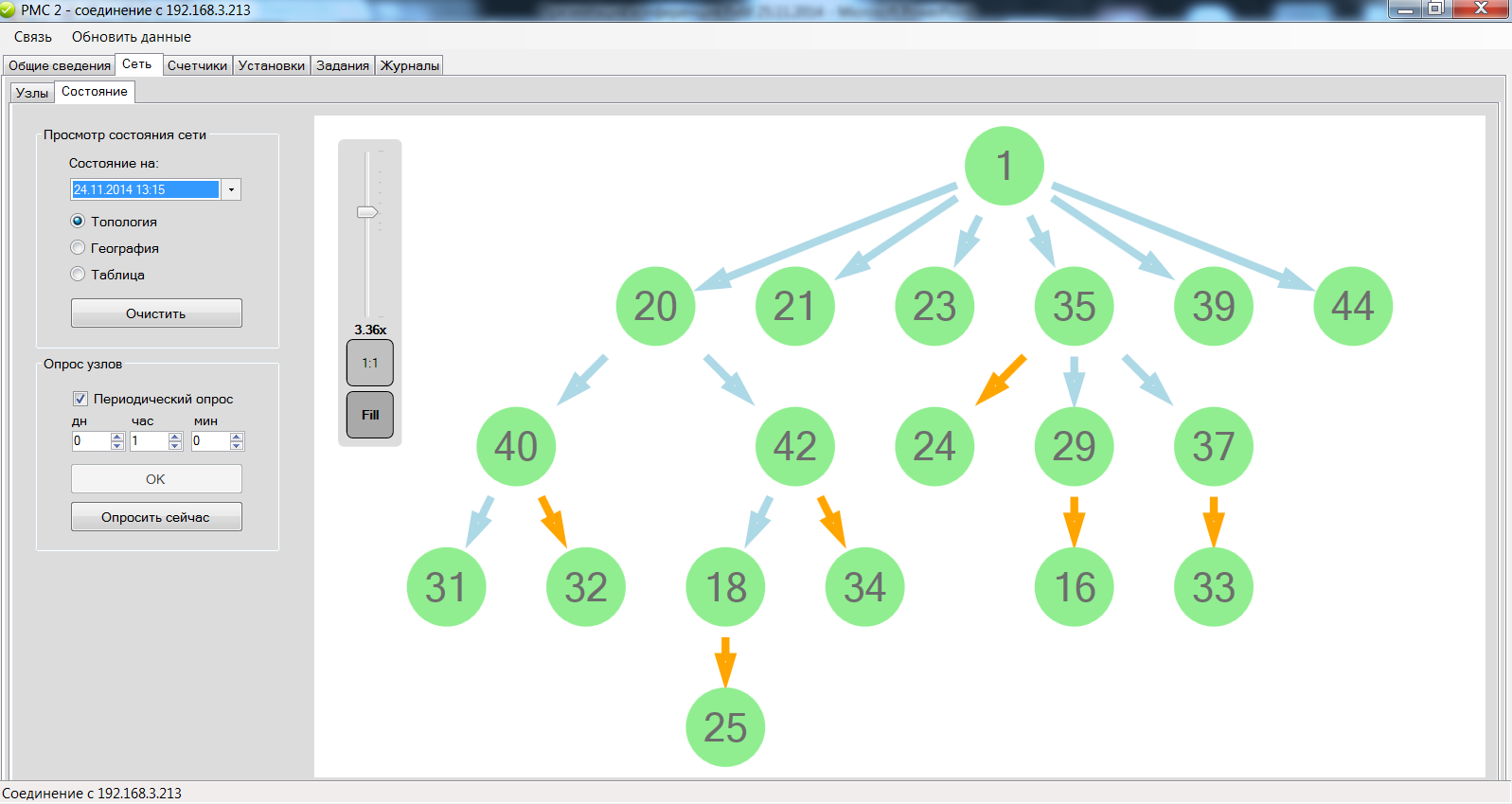 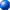 Надежностные 
функции
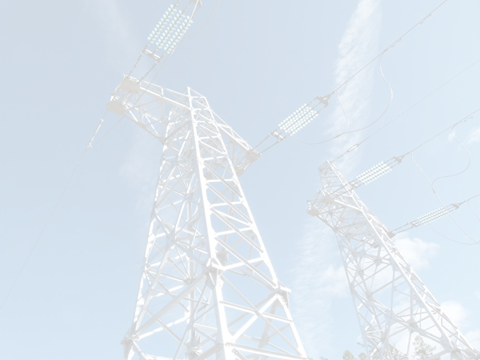 Задачи решаемые в системе:
Ежесуточный расчет баланса по ТП;
Оперативное выявление нештатного потребления э/э потребителем – модуль интеллектуального анализа.
100% опрос за счет:
резервирования каналов связи RF – PLC  и GPRS; 
адаптивный выбор каналов передачи данных 
создание узлов ретрансляции;
Введение сторожевого таймера на МКС;
Инструкции по монтажу и видеоуроки.
Политика опроса ПУ;
Автоматизация построения маршрутов опросов ПУ;
Дистанционная смена ПО МКС ;
Ведение форума на сайте по эксплуатации АИИС КУЭ;
Ежегодные семинары по приборам и системе;
Выездные семинары на местах у заказчиков.
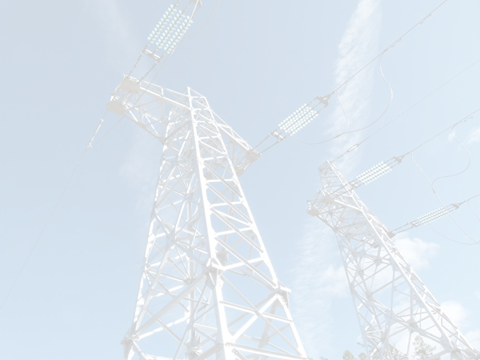 Политики системы АИИС КУЭ
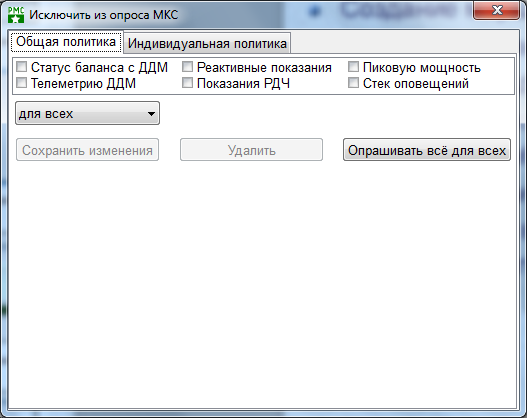 Политика опроса счетчиков позволяет
не собирать ненужную информацию
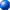 Политика опроса может быть общей,
по типам, индивидуальной
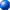 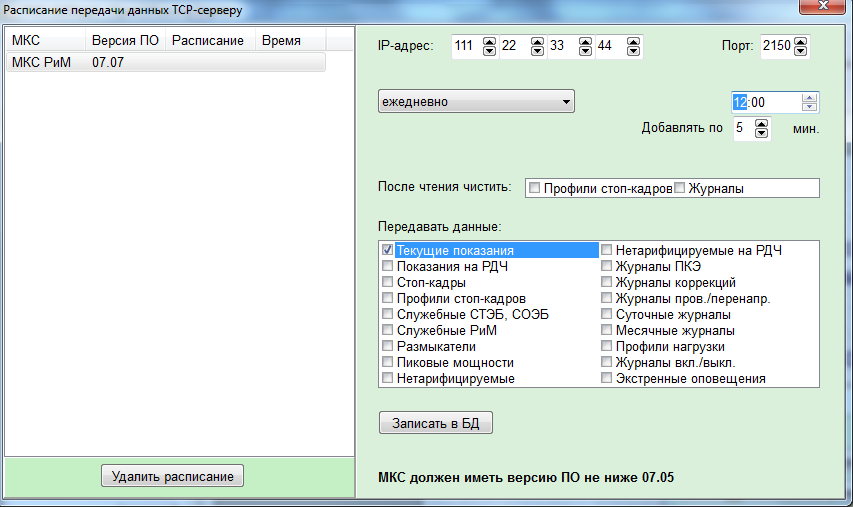 Расписание передачи данных TCP-
серверу определяет расписание 
передачи данных от УСПД - МКС серверу и
объем передаваемой информации
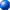 Политика экстренного оповещения определяет телефоны, по которым МКС рассылает тревожные SMS
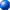 Внедрение  и 
эксплуатация
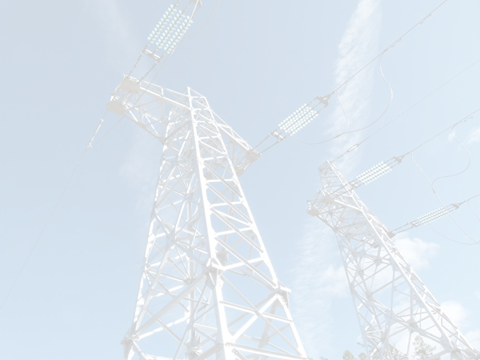 Расчет балансов
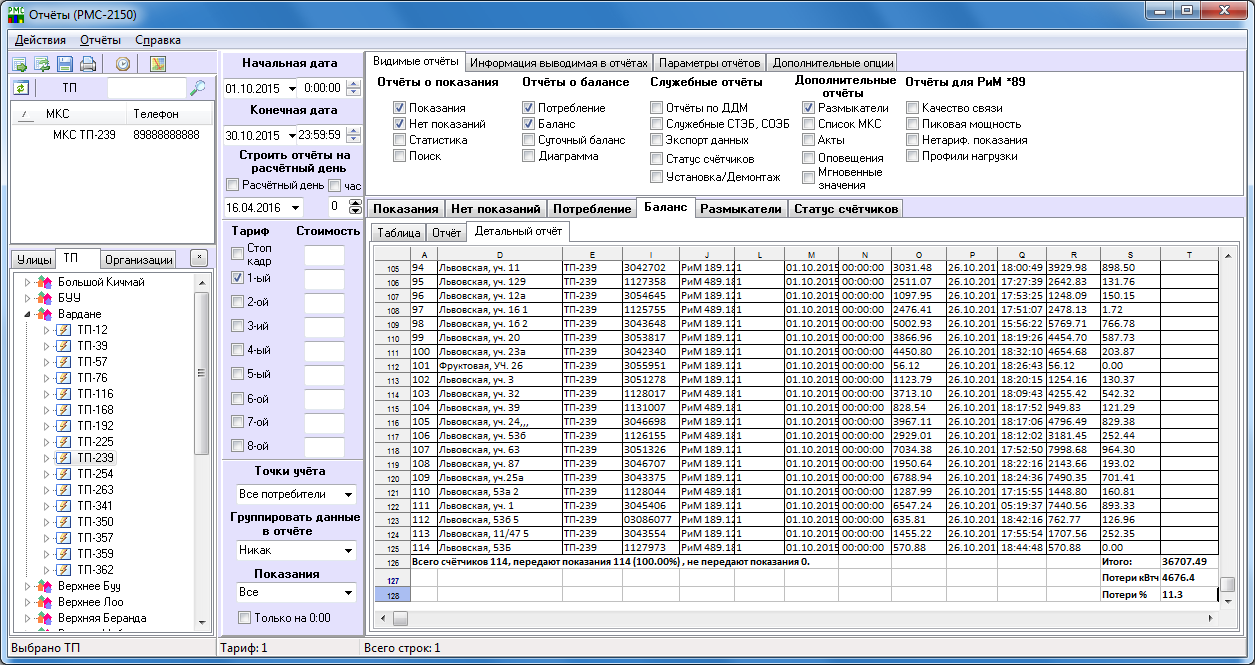 Возможности
Задание и расчет по разным объектам (фидер, ТП, РП)
Группировка
Расчет по одно или двухтрансформаторным ТП
Расчет по разным данным: 
      -почасовые,
      -суточные,
      -по месяцам,
      - по профилям
Модуль интеллектуального анализа поступающих данных
Назначение:
Борьба с хищениями
Контроль работоспособности парка приборов учета
Общий контроль за функционированием приборов учета.
Основные возможности:
Анализ в рамках всей системы и по конкретной ТП.
Пять видов анализа по:
- статусам счетчика;
- выключениям;
- размыкателям;
- показаниям;
- коррекциям.
Фоновая работа с оповещением опереатора о возникающих ситуациях
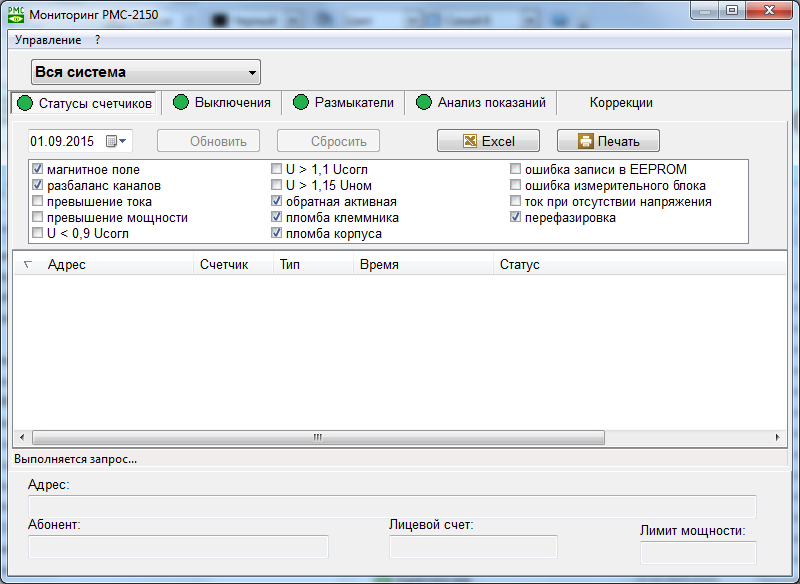 Оптимизация 
потерь
Модуль интеллектуального анализа поступающих данных
Факторы для обнаружения хищений
Статусы:
Магнитное поле
Разбаланс каналов
Обратная активная
Пломба клемника
Пломба корпуса
Перефазировка
Выключения:
Индивидуальные или долгосрочные
Анализ показаний:
Уменьшение потребляемой мощности
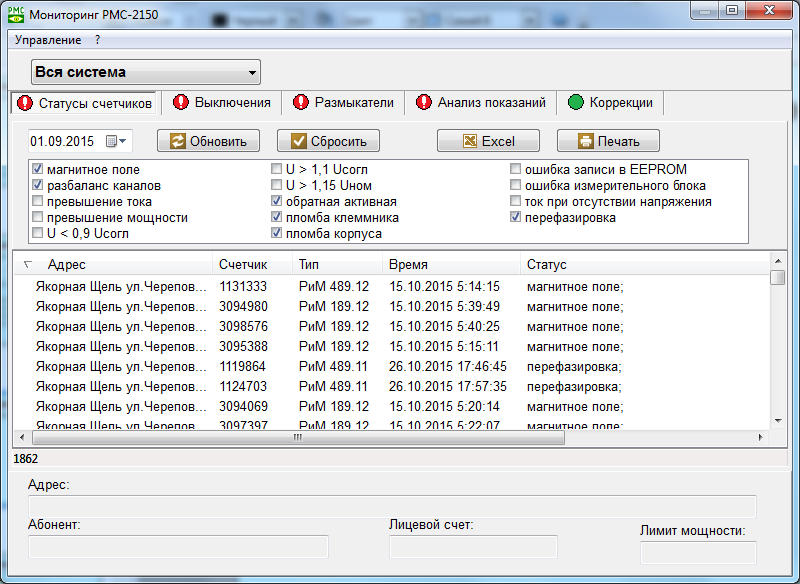 Оптимизация 
потерь
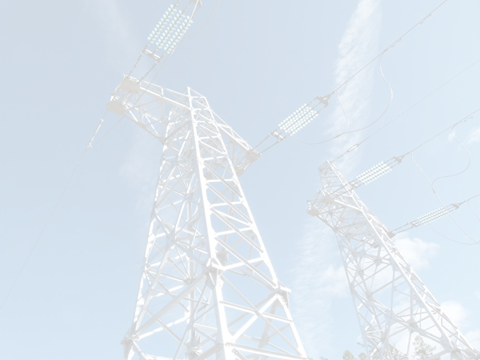 ЦЕНОВАЯ ПОЛИТИКА  и  ТЕХНИЧЕСКИЕ РЕШЕНИЯ
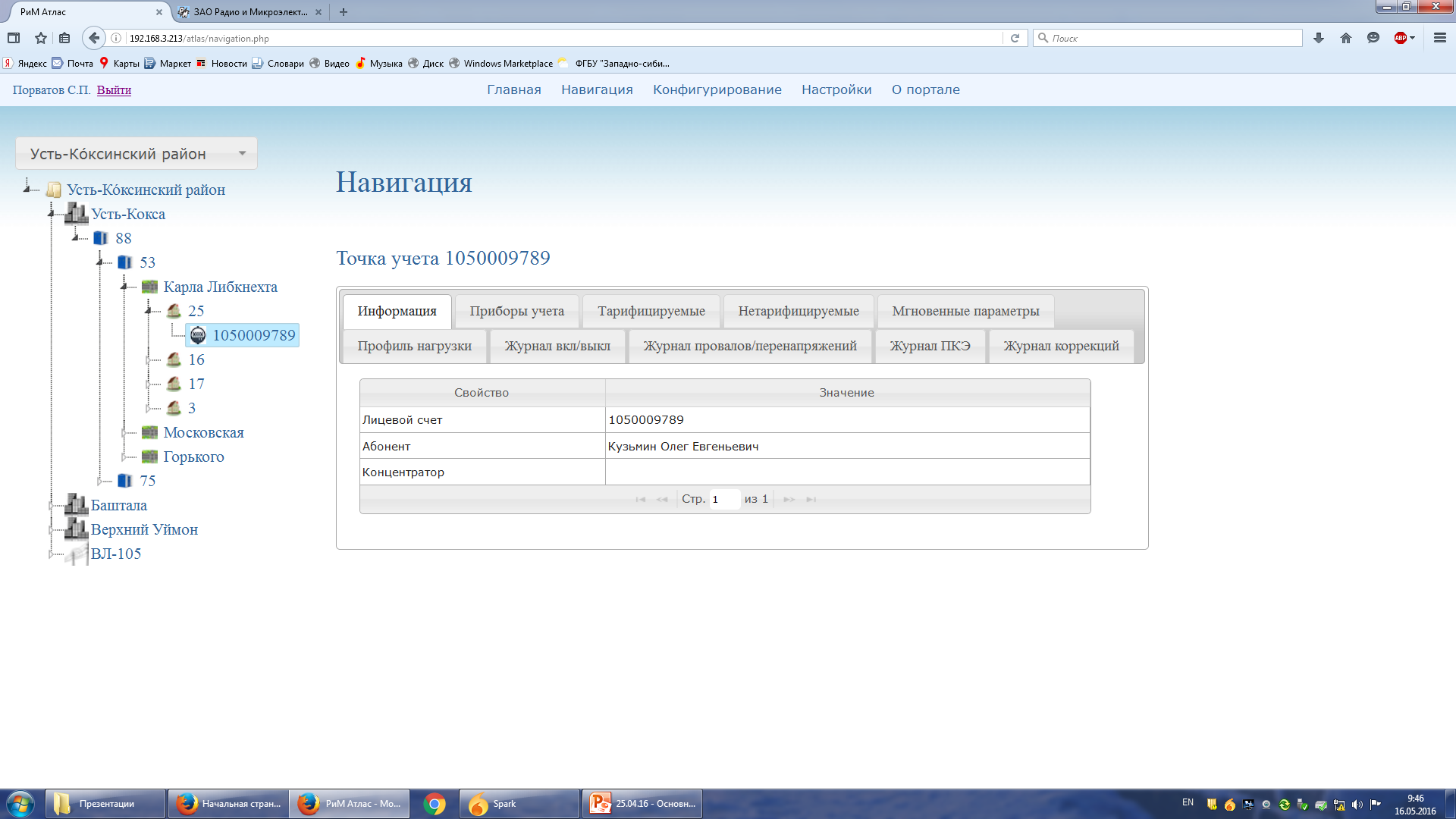 Только по  данному параметру абонент оплачивает потребленную электроэнергию
Задача – как минимизировать стоимость 
точки учета электроэнергии
A
Структурная схема многоканального счётчика
B
C
N
ИМ N
ИМ1
ИМ3
ИМ2
ББ
+U
RF/PLC
-U
RF
Источник питания
РЕЛЕ
шунт
RF
RS485
МК Cortex M4
RS485
ЭП
МК Cortex M0
МК
PLC
к аб. N
Ионистор
Измерит.микросхема
FRAM
к аб. 2
к аб. 1
к аб. 3
ББ – Базовый блок;
ИМ1…ИМ6 – Измерительные модули;
RS-485 – Интерфейс RS-485;
ЭП – Электронная пломба;
РЕЛЕ – Устройство коммутации нагрузки;
RF-PLC – Модуль RF-PLC
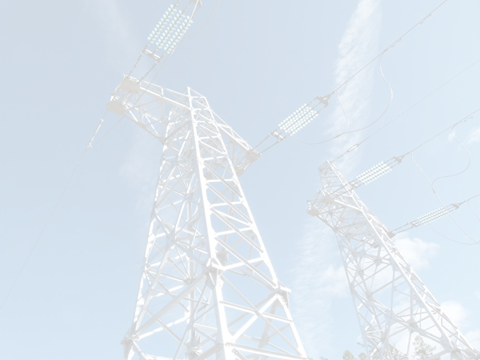 Многоканальный счетчик РиМ 989.01 –
 конструктивное исполнение
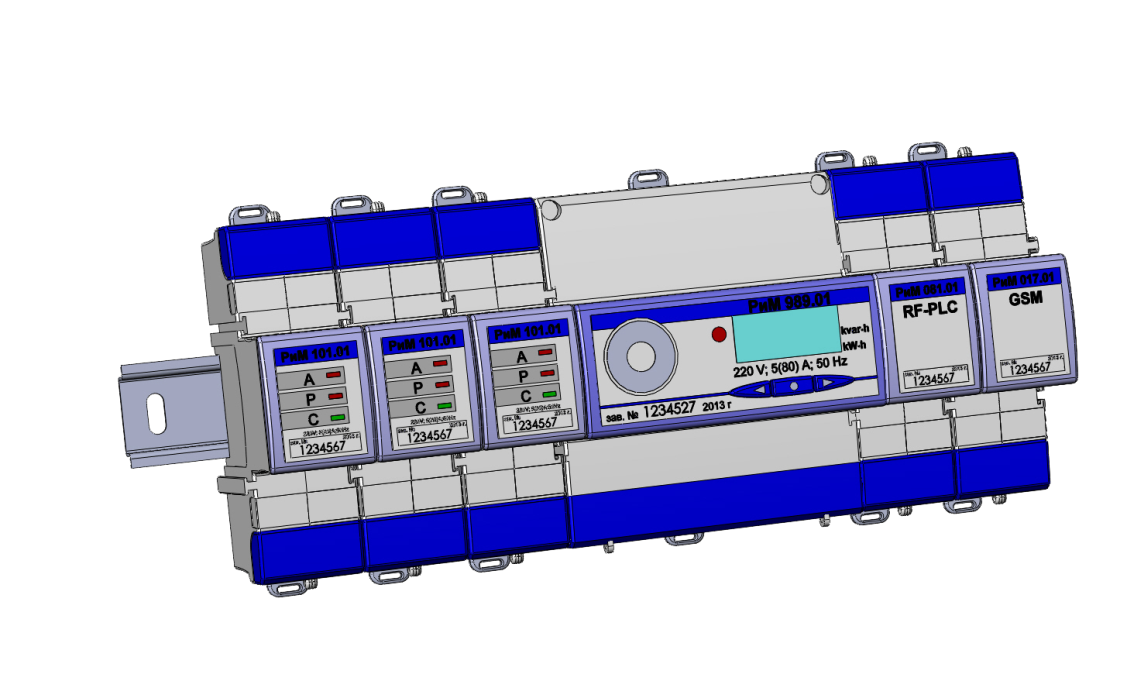 Базовый 
блок
Измерительный
модуль
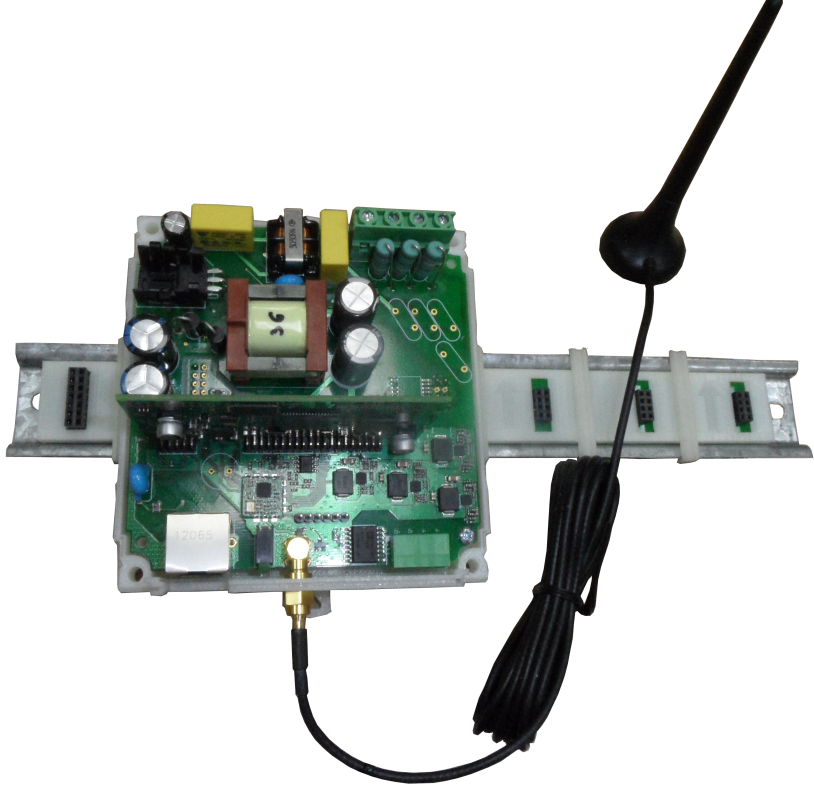 RF-PLC 
модуль
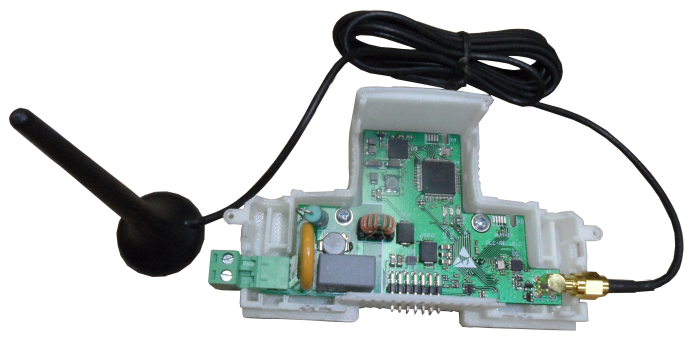 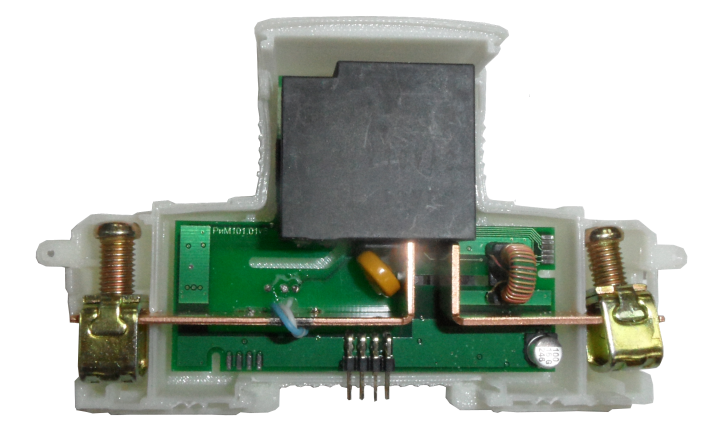 Коммутационная
плата
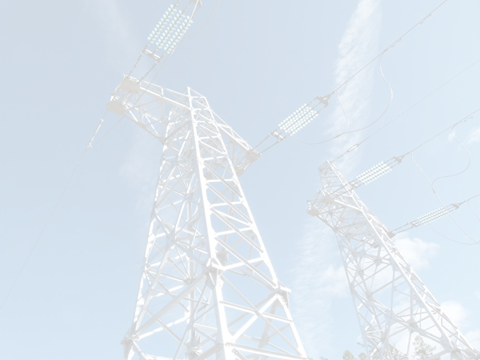 Многоканальный счетчик для коммунального сектора -
до 24 измерительных модулей
Измерительные
модули
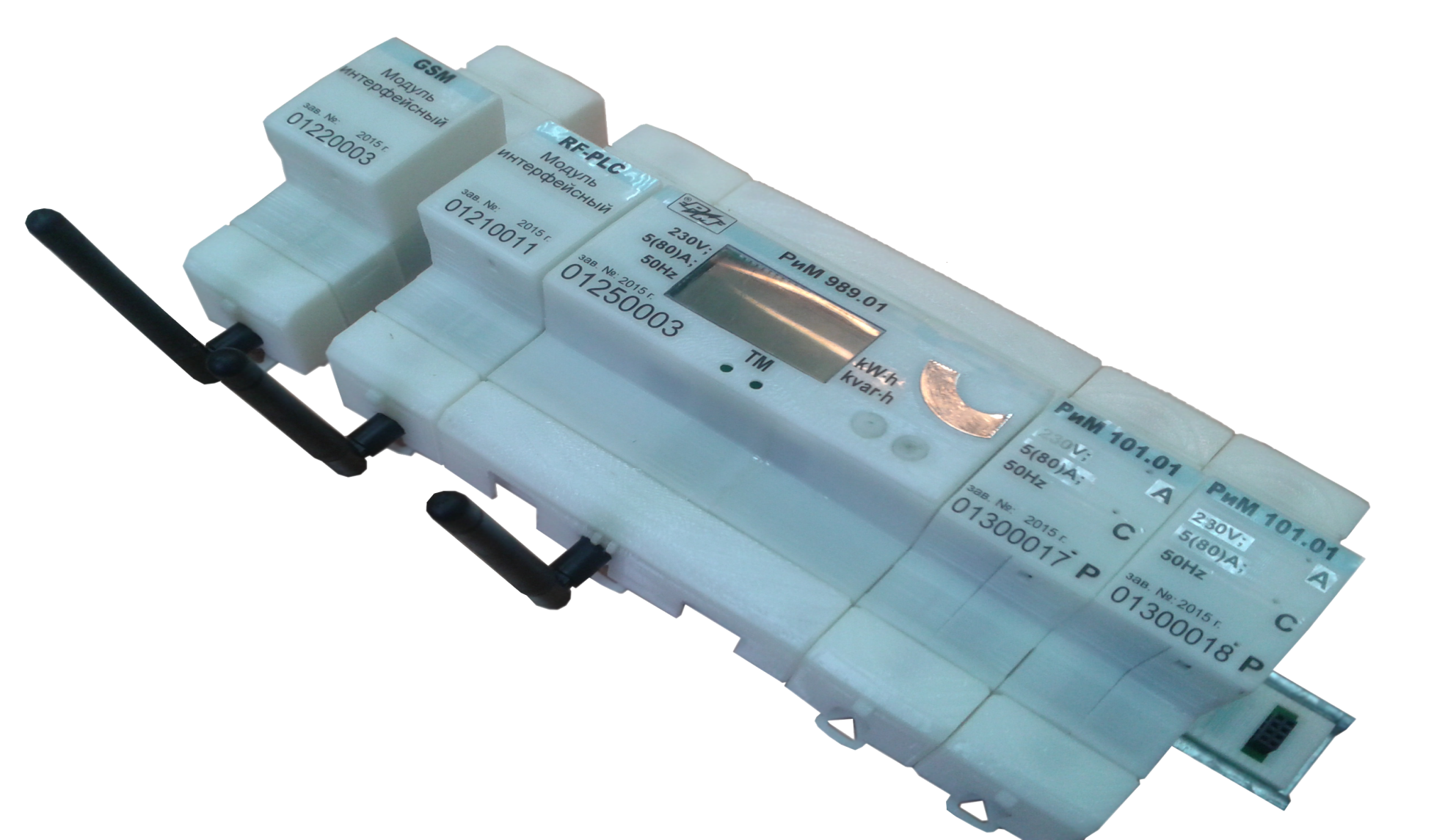 Базовый 
блок
RF-PLC 
модуль
GSM 
модуль
Коммутационная
плата
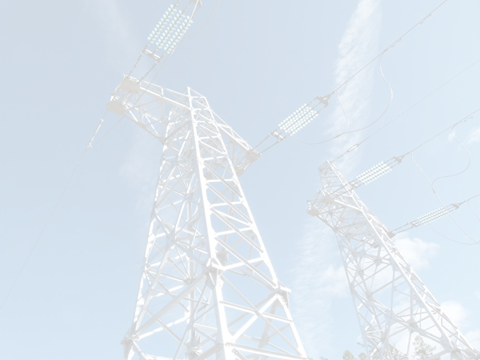 Многоканальный счетчик для частного сектора на опору -
до 6 измерительных модулей
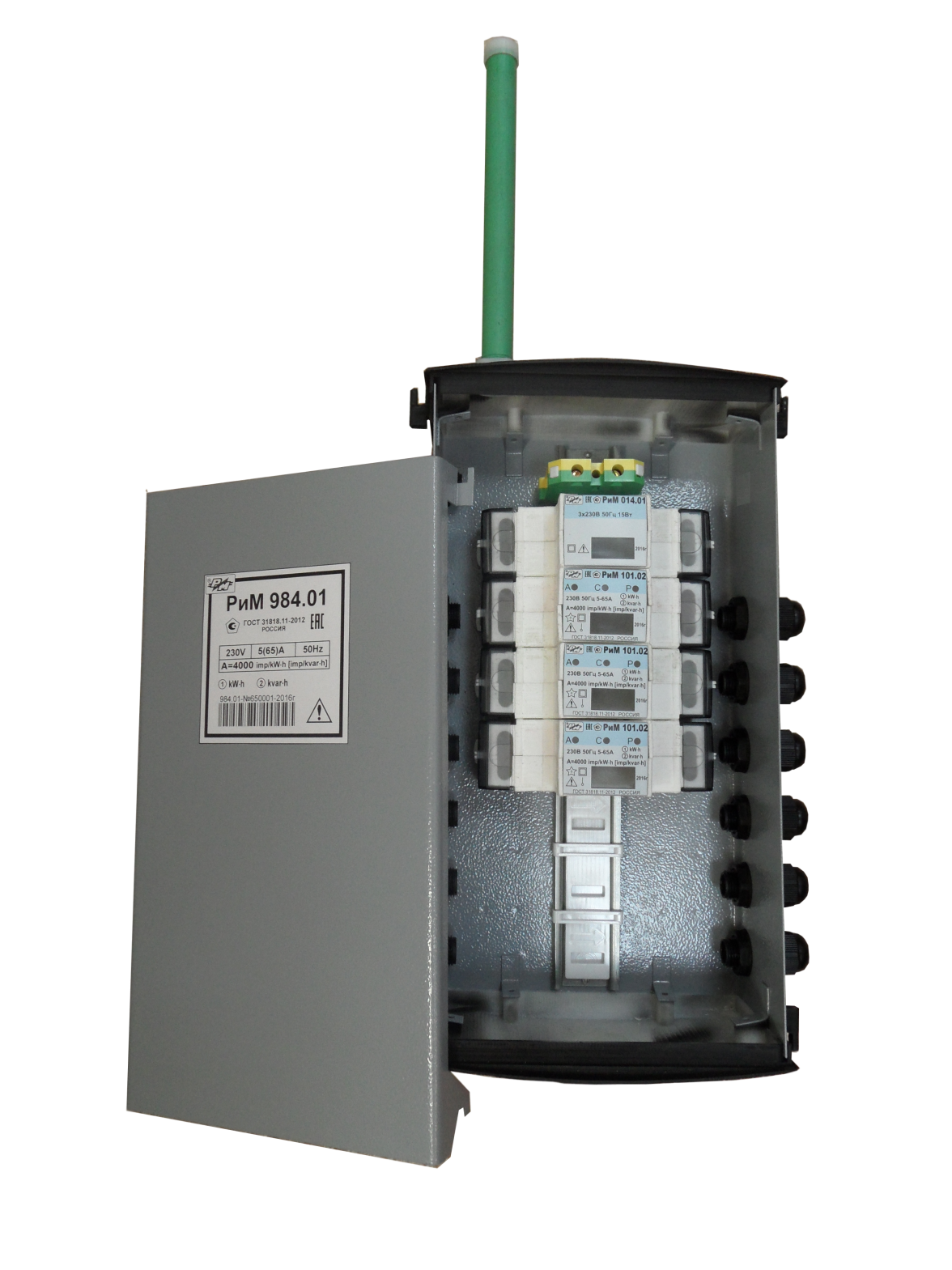 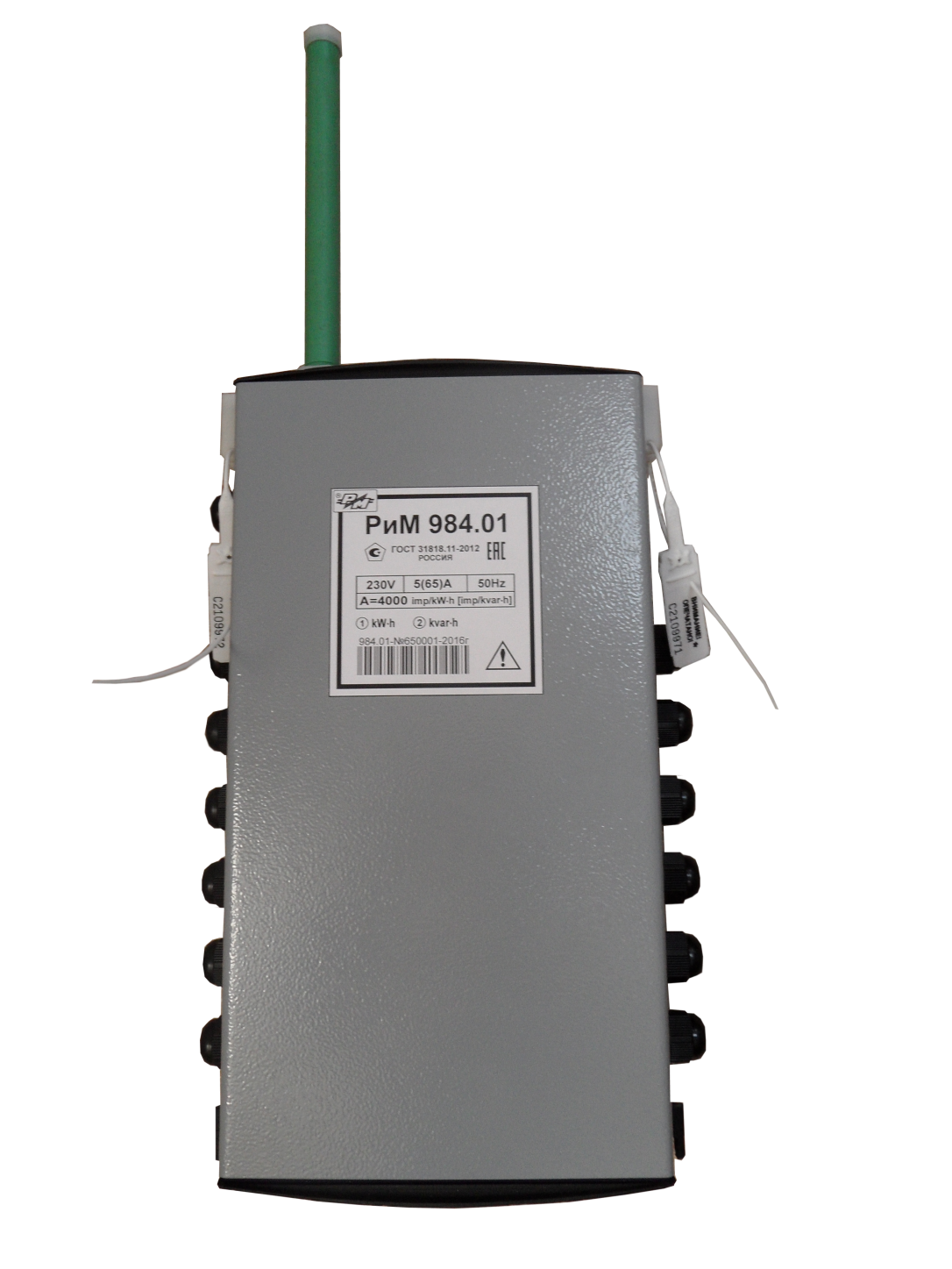 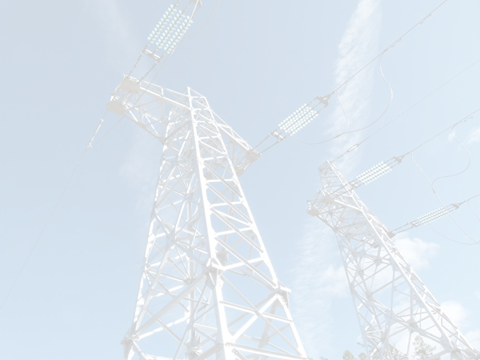 Интеллектуальный прибор учета электроэнергии
РиМ 384.0Х/2 на 6 – 10 кВ
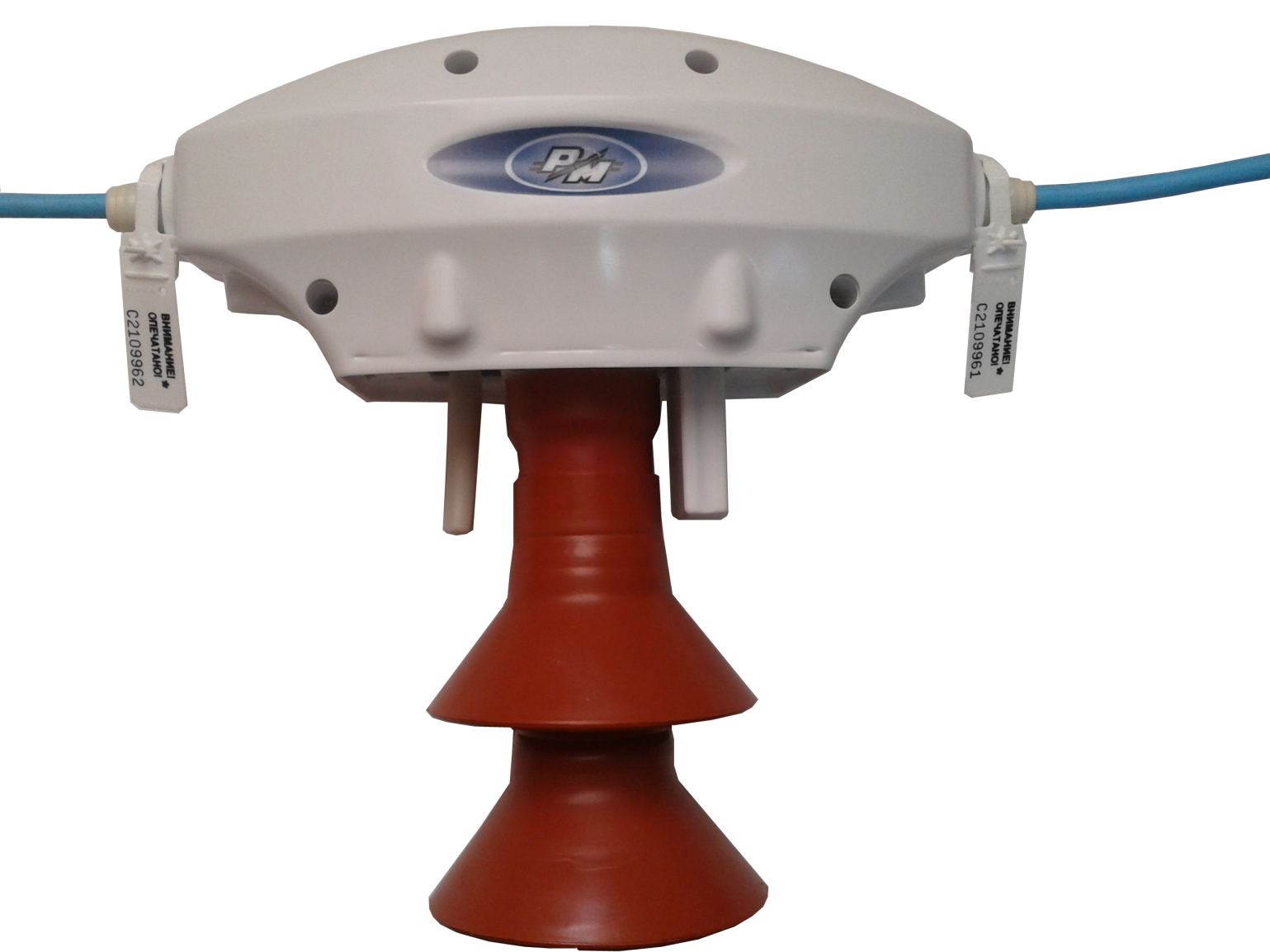 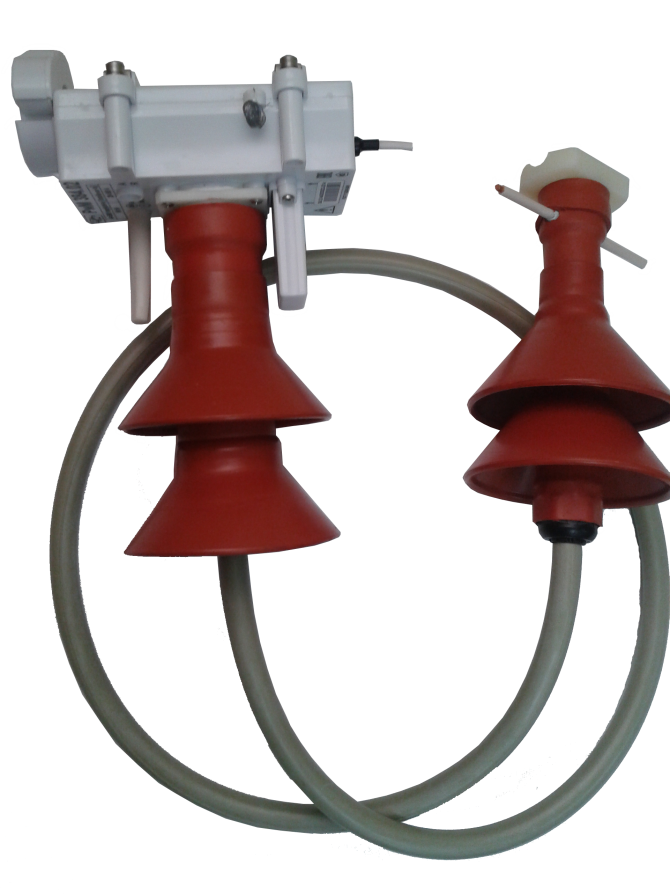 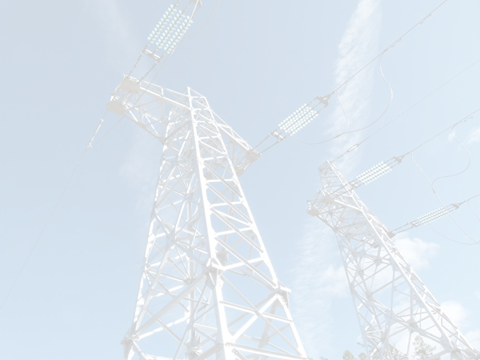 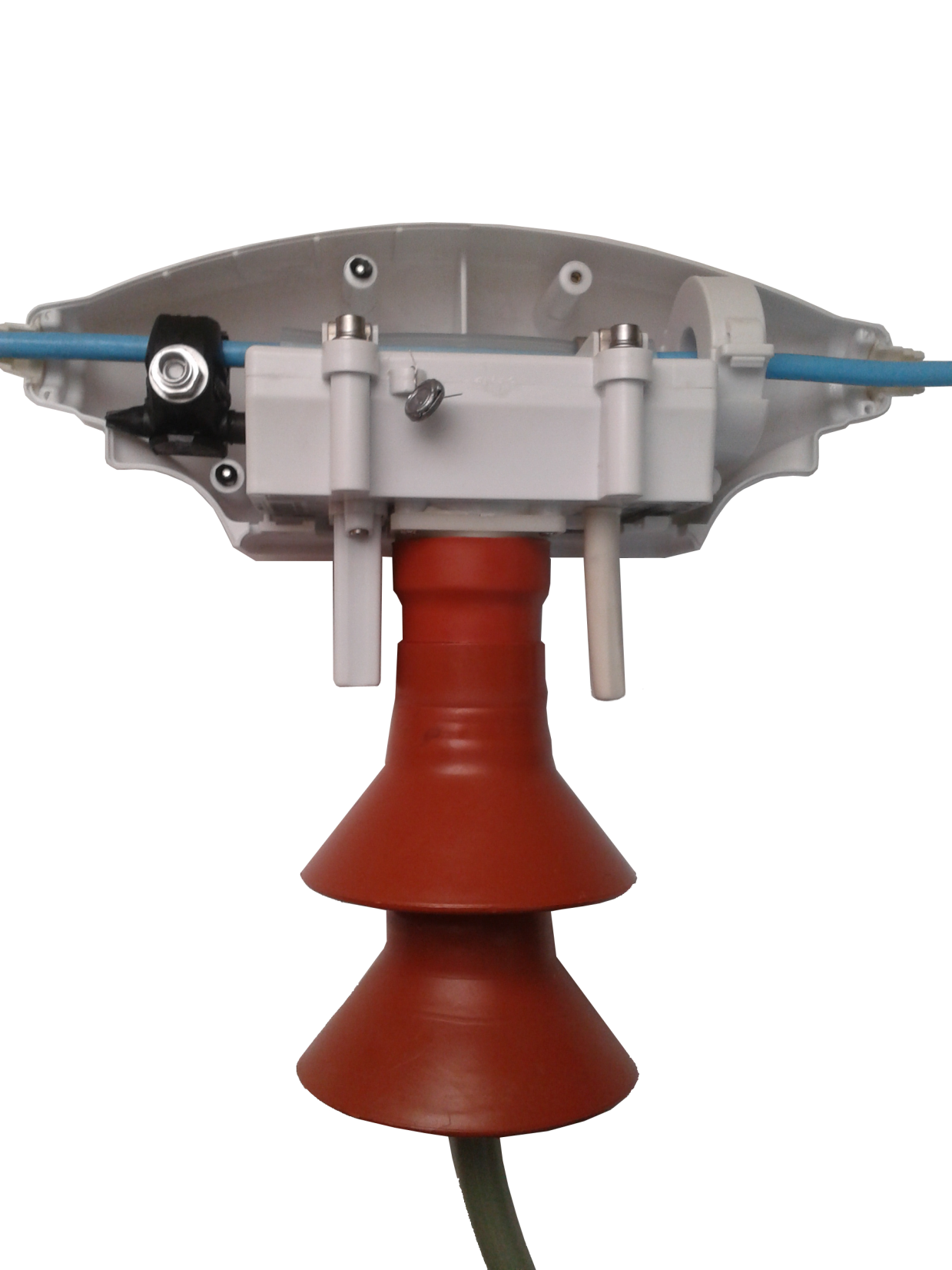 Скобы для
фиксации прибора
на ЛЭП
Внешний защитный корпус
Разъемный
измерительный
трансформатор 
тока
Подключение
с помощью зажима 
прокалывающего
RF-антенна
Съемный 
GSM-модем
Антитрекинговое
Покрытие с
термоусаживаемыми
проходными изоляторами
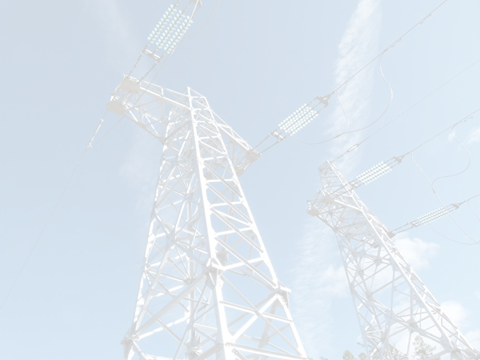 Установка ИПУЭ РиМ 384 на опоре ВЛ совместно
с устройством защиты от перенапряжений типа УЗПН
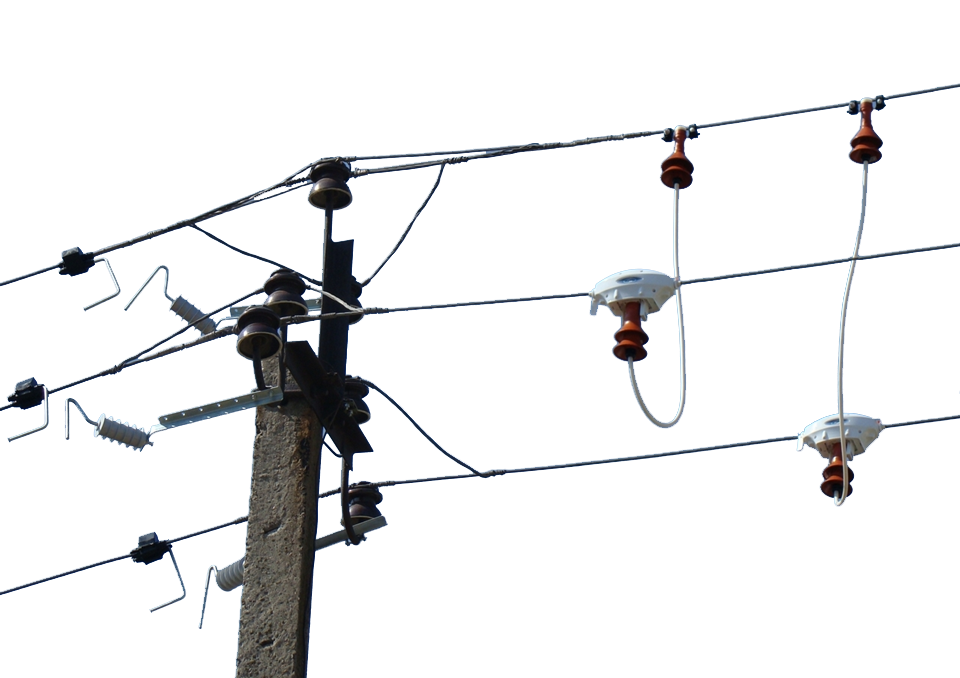 Фаза B
Фаза А
Фаза C
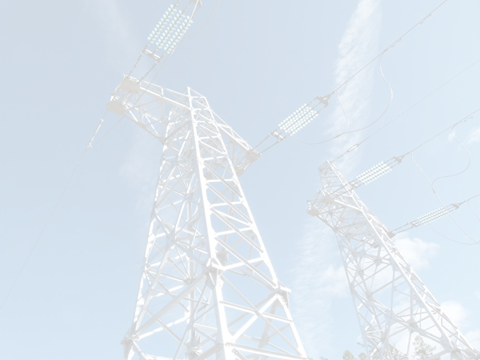 Монтаж счётчика на ВЛ 10 кВ
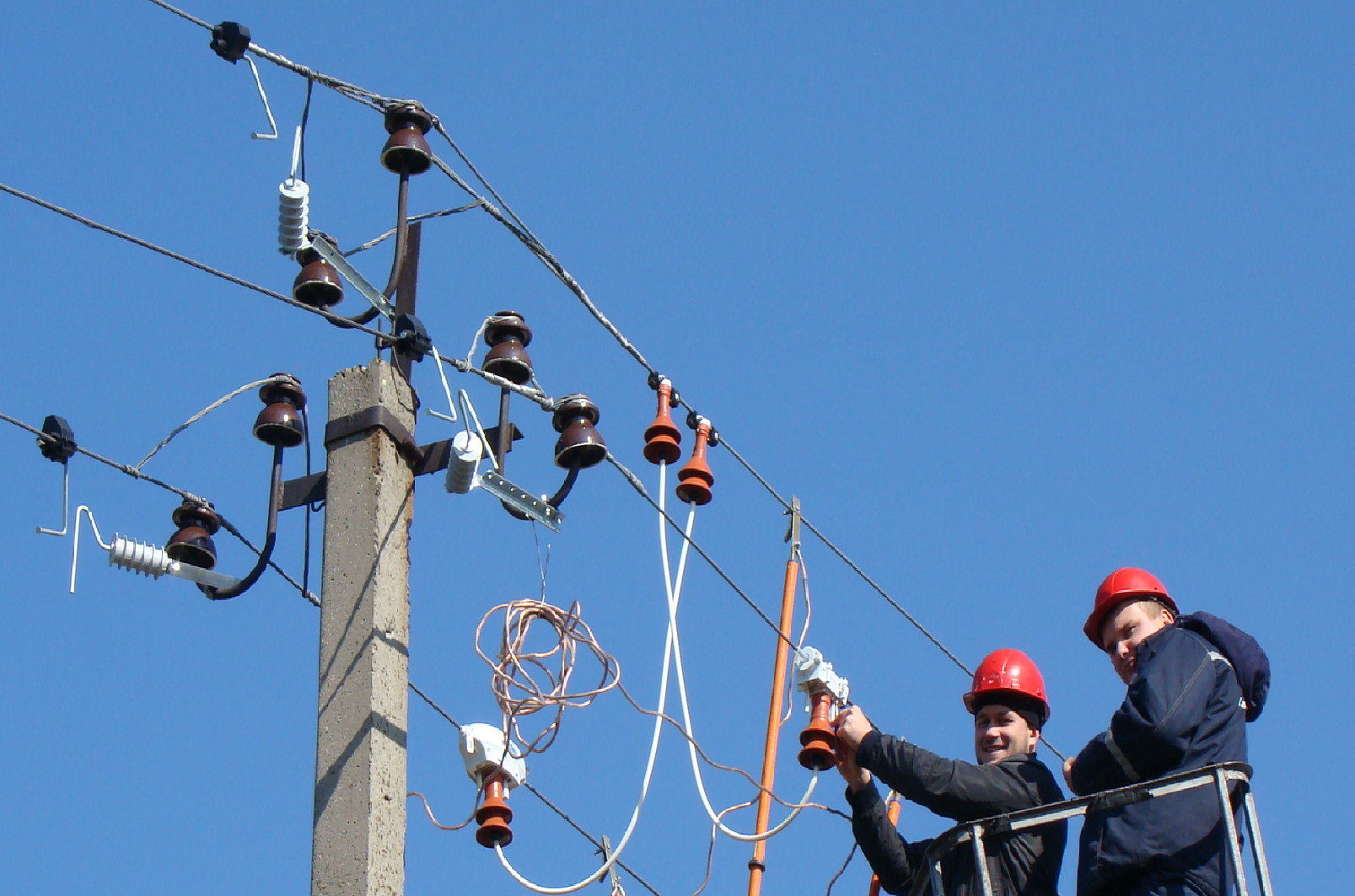 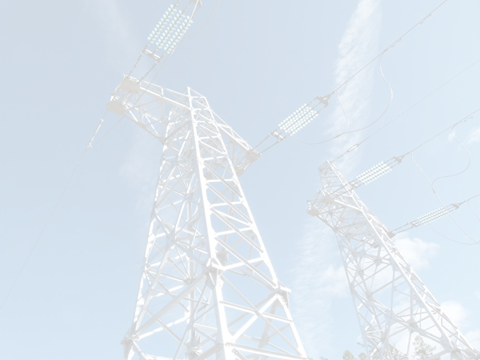 УСПД- Маршрутизаторы каналов связи (МКС)
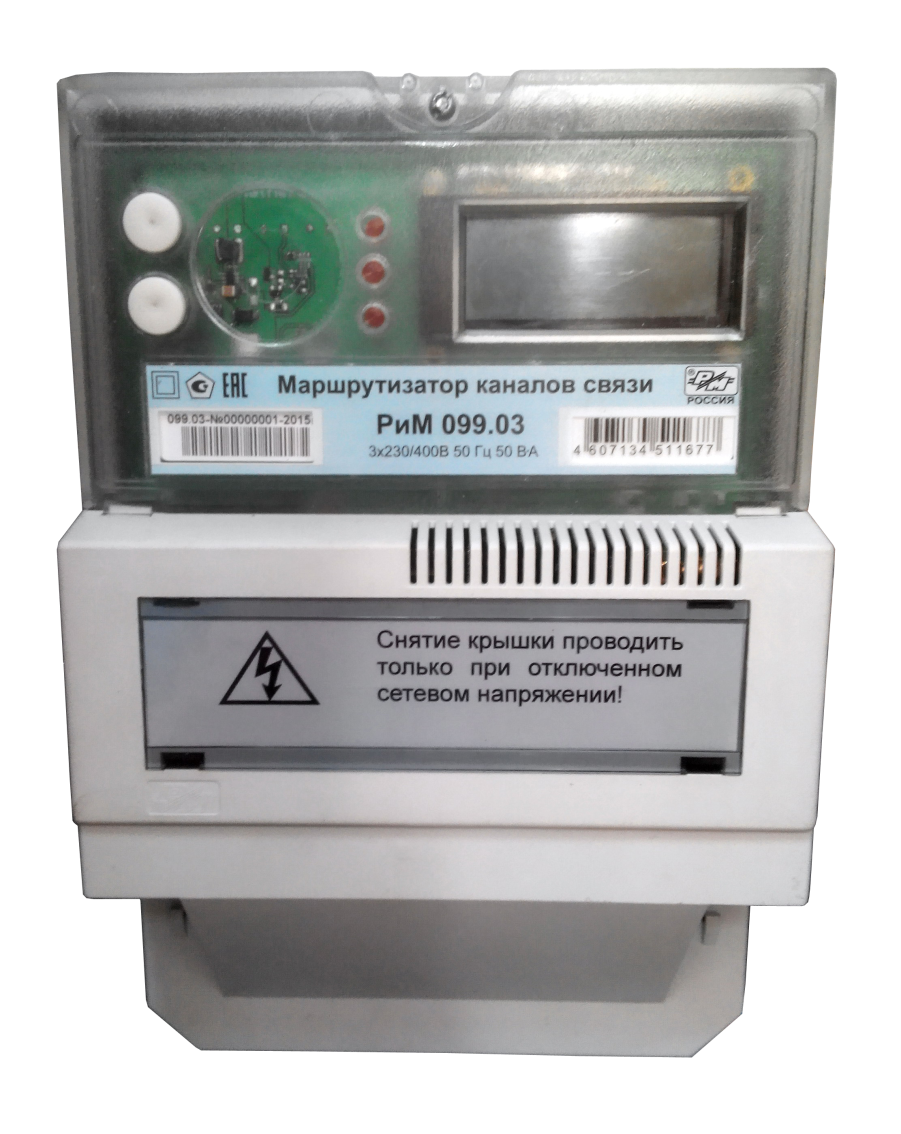 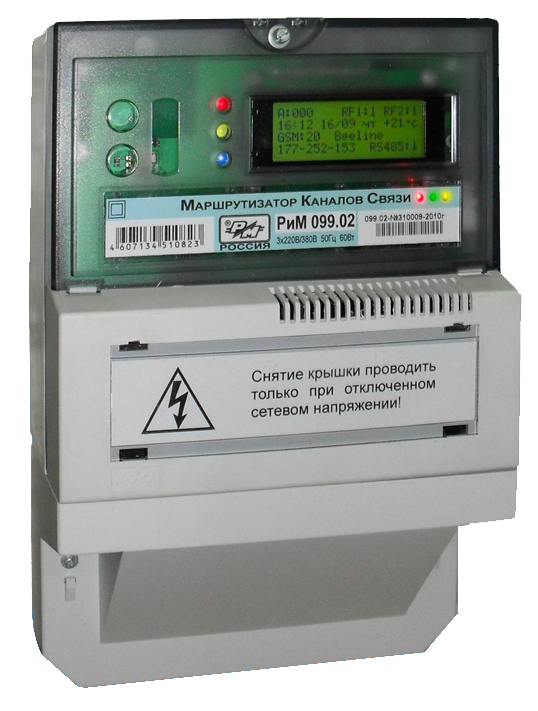 РиМ 099.02
РиМ 099.03
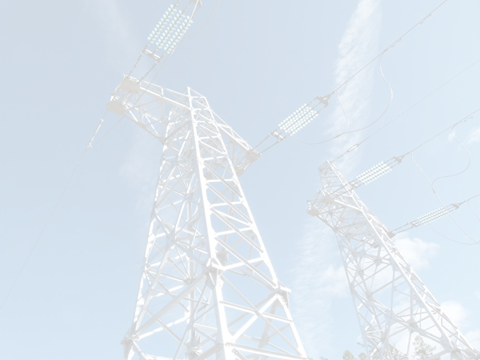 РиМ 099.02
1. Специализированные прошивки выполняющие определенный функционал.

2. Автоконфигурирование  сети.

3. Связь с верхним уровнем (ВУ) по GSM – модему (1-а Sim карта, GPRS, CSD).
4.-----------
5. Опрос приборов учета по проприетар- ному протоколу.
6. Передача данных ВУ по проприетарному протоколу.
РиМ 099.03
1. Расширение пользовательских и служебных программ на базе открытой ОС Linux.
2. Организация IPv6 (6LowPAN) mesh – сети (самоорганизующаяся сеть).
3. Связь с ВУ системы по GSM – модему (2-е  Sim карты, GPRS, 3G).
4. Выход в широкополосную сеть Ethernet.
5. Опрос приборов учета по протоколу DLMS/COSEM.
6. Передача данных ВУ по протоколам  IPv4, HTTPS, XML .
7. 6-ь дискретных входов/выходов
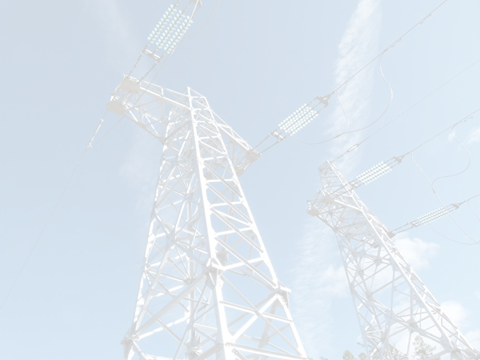 Сервисное оборудование для настройки приборов учета и системы
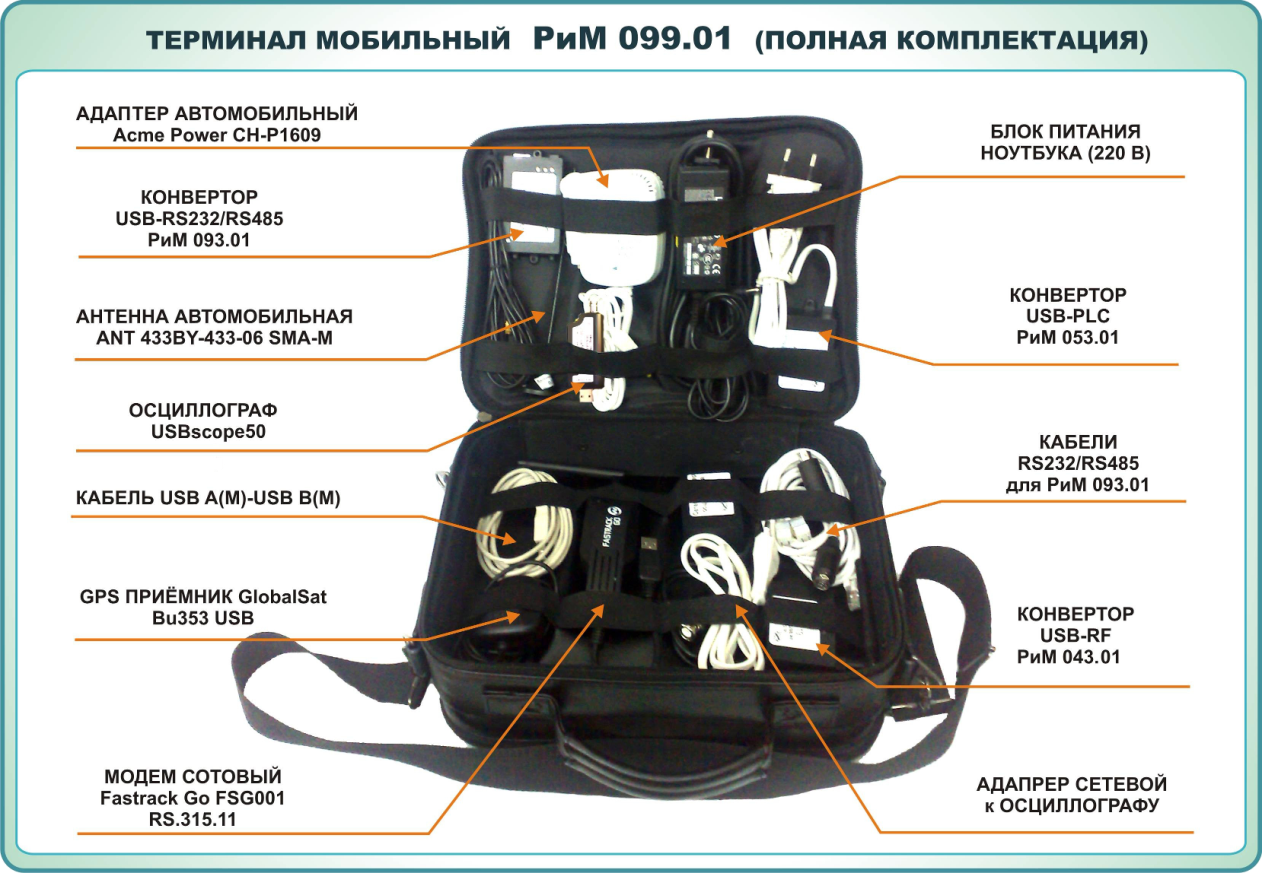 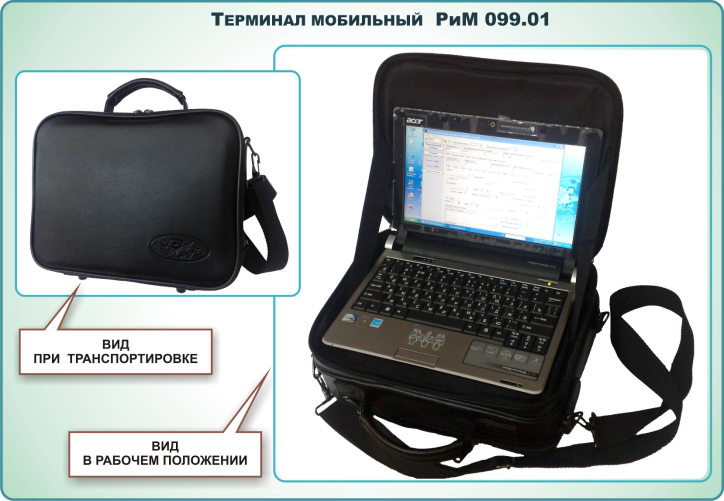 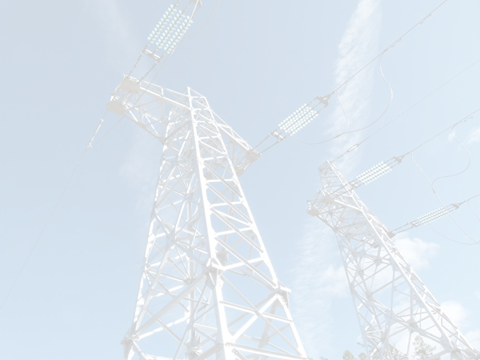 Графическое представление маршрутов в системе РМС2150 (пос. Дубки, Московская область)
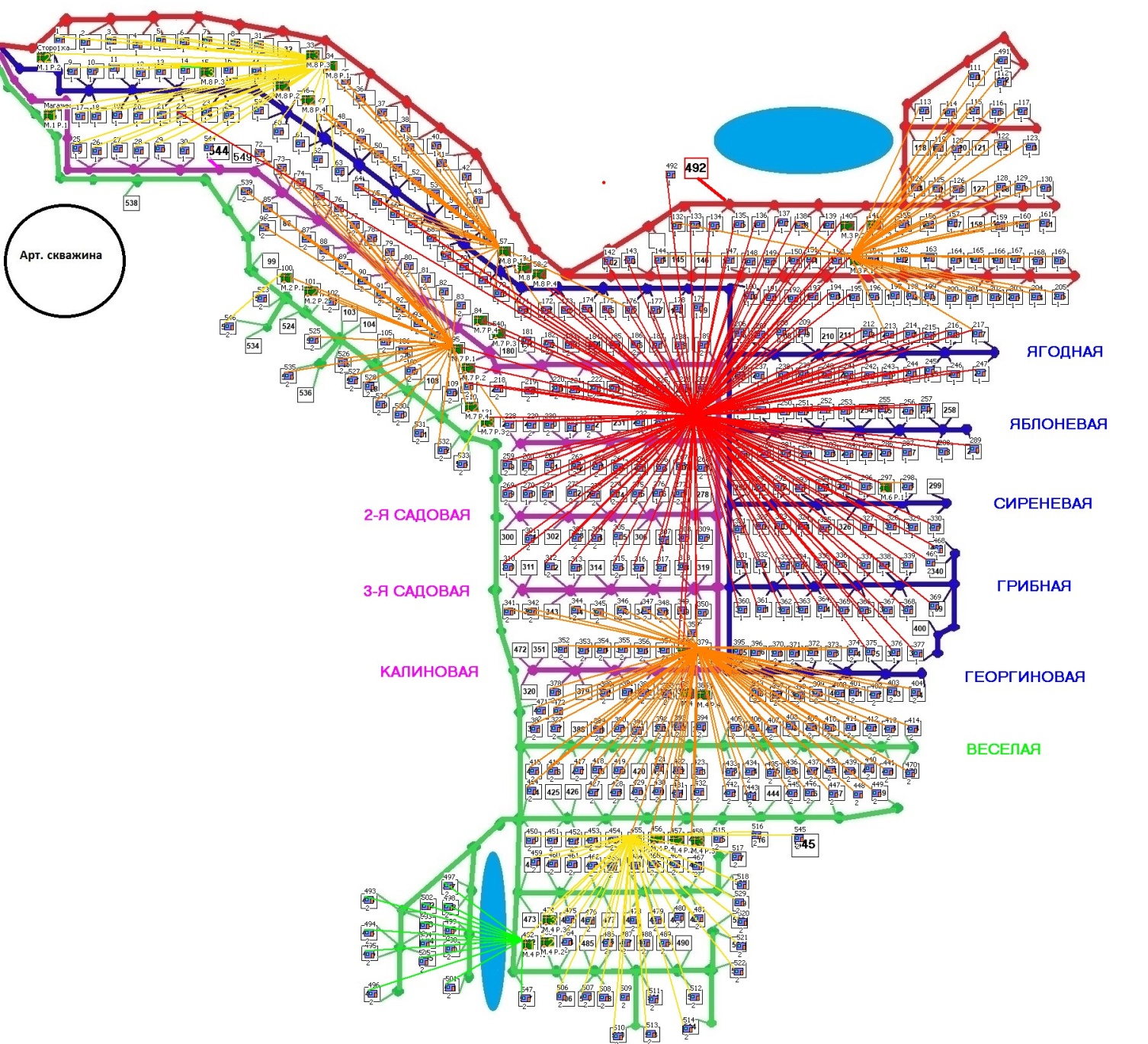 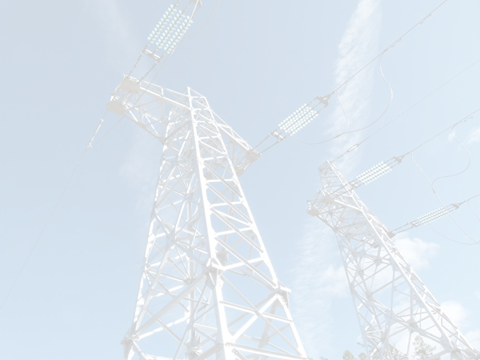 Спасибо за внимание!
                 
НПО «РиМ»